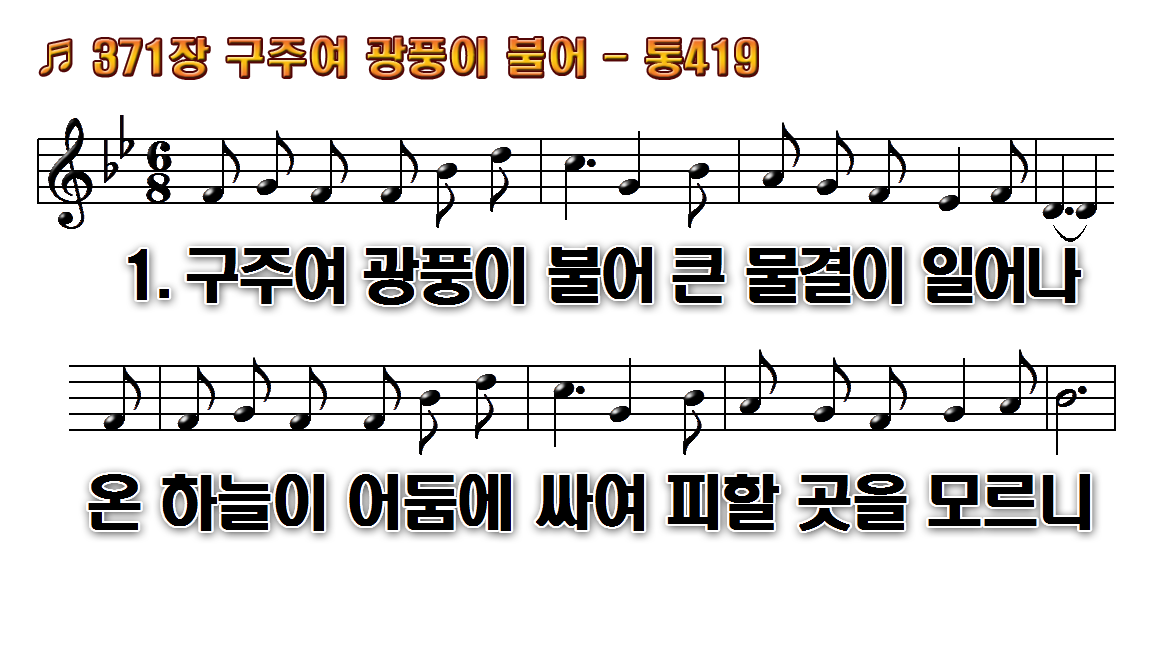 1.구주여 광풍이 불어 큰 물결이
2.구주여 떨리는 내 맘 저
3.사나운 광풍이 자고 큰 물결이
후.큰바람과 물결아 잔잔해
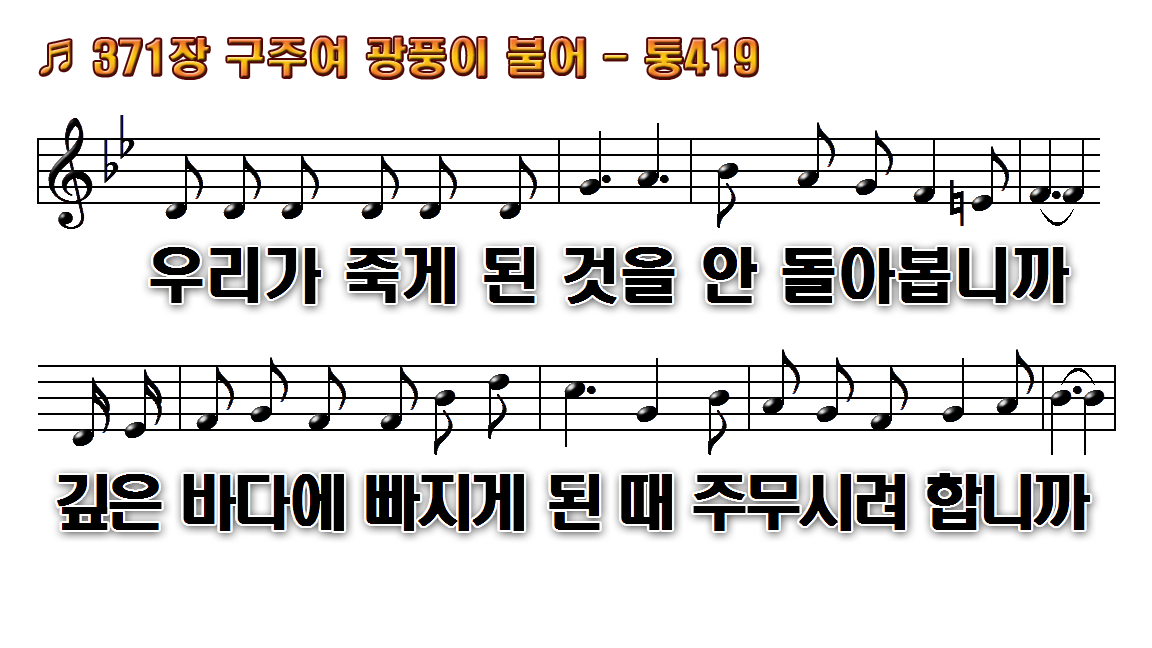 1.구주여 광풍이 불어 큰 물결이
2.구주여 떨리는 내 맘 저
3.사나운 광풍이 자고 큰 물결이
후.큰바람과 물결아 잔잔해
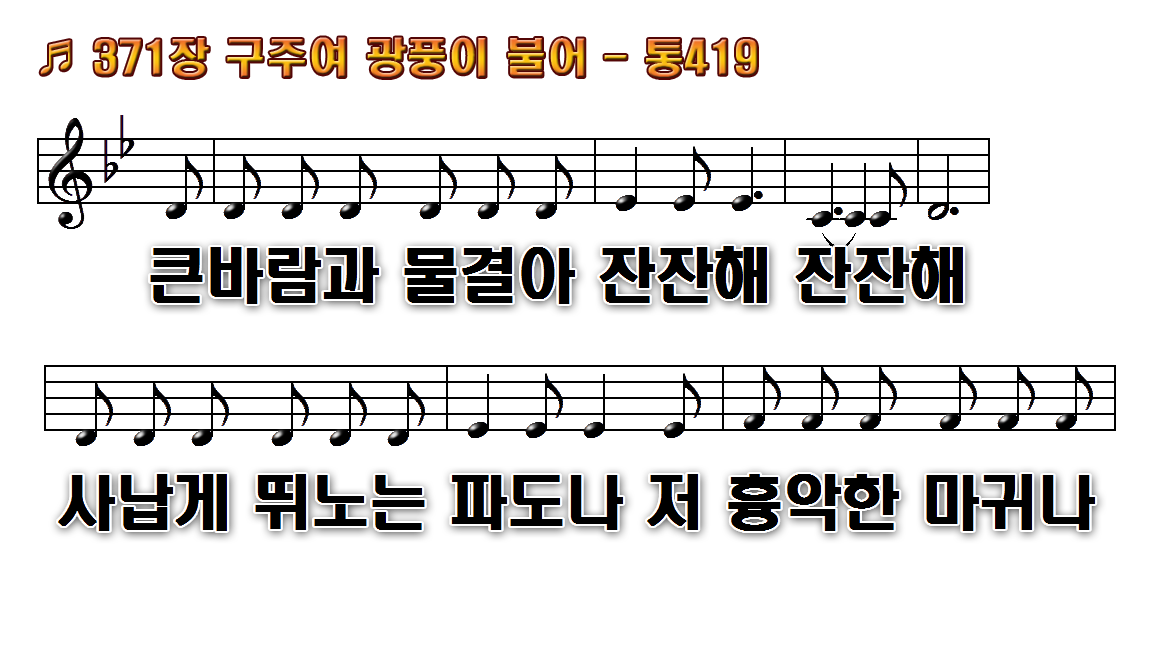 1.구주여 광풍이 불어 큰 물결이
2.구주여 떨리는 내 맘 저
3.사나운 광풍이 자고 큰 물결이
후.큰바람과 물결아 잔잔해
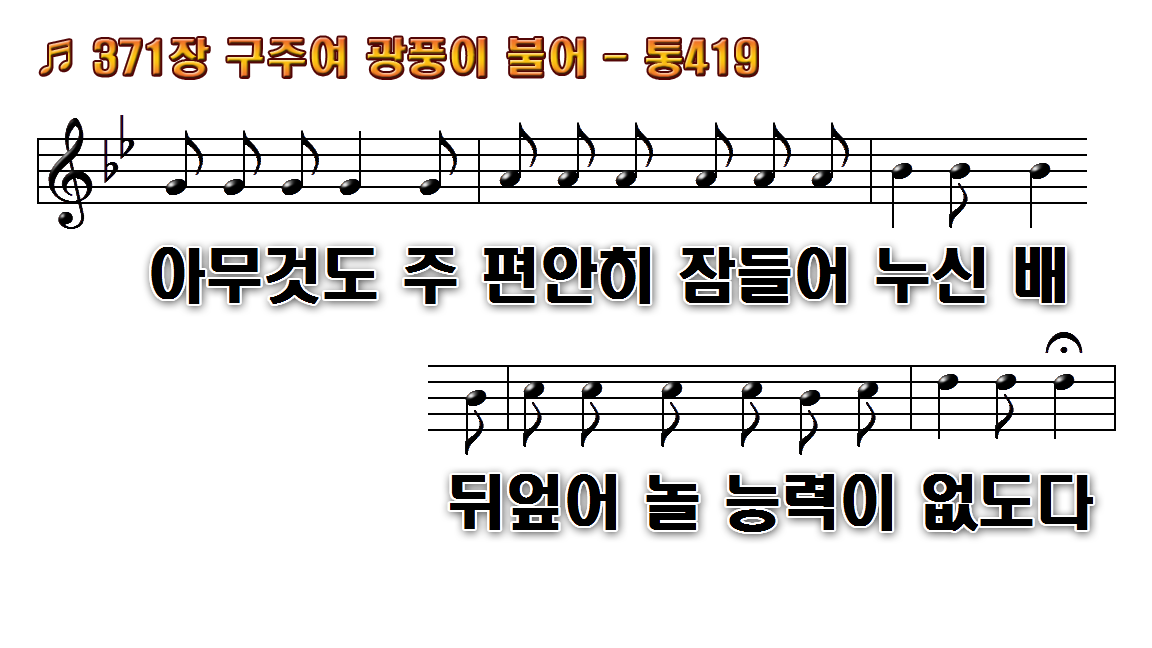 1.구주여 광풍이 불어 큰 물결이
2.구주여 떨리는 내 맘 저
3.사나운 광풍이 자고 큰 물결이
후.큰바람과 물결아 잔잔해
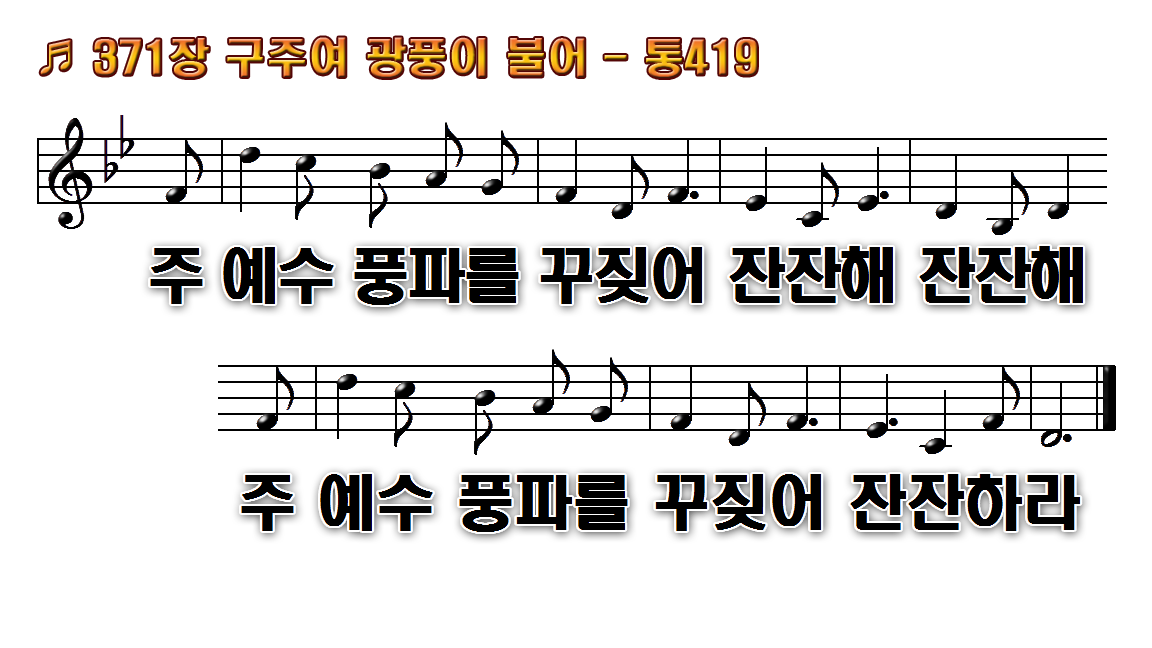 1.구주여 광풍이 불어 큰 물결이
2.구주여 떨리는 내 맘 저
3.사나운 광풍이 자고 큰 물결이
후.큰바람과 물결아 잔잔해
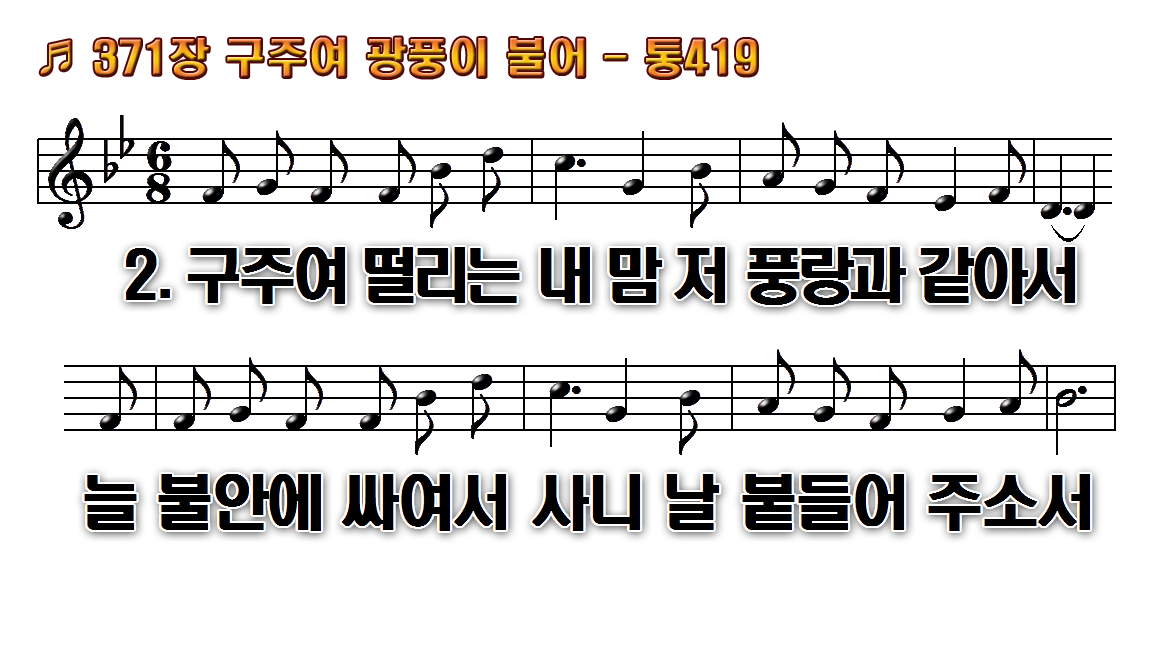 1.구주여 광풍이 불어 큰 물결이
2.구주여 떨리는 내 맘 저
3.사나운 광풍이 자고 큰 물결이
후.큰바람과 물결아 잔잔해
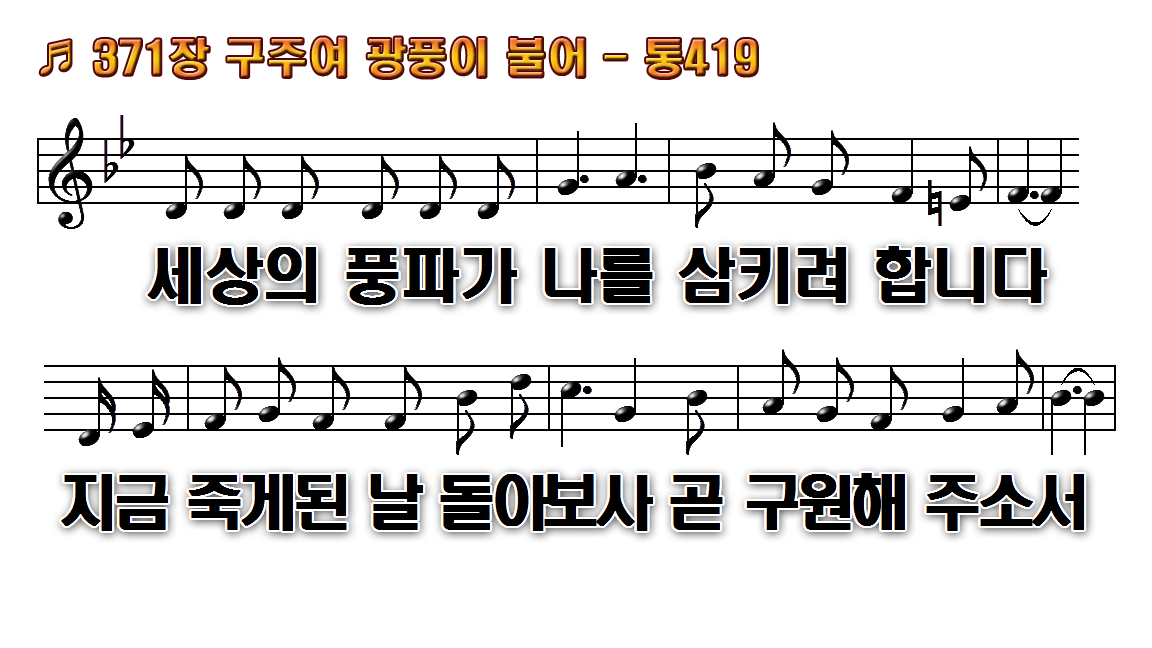 1.구주여 광풍이 불어 큰 물결이
2.구주여 떨리는 내 맘 저
3.사나운 광풍이 자고 큰 물결이
후.큰바람과 물결아 잔잔해
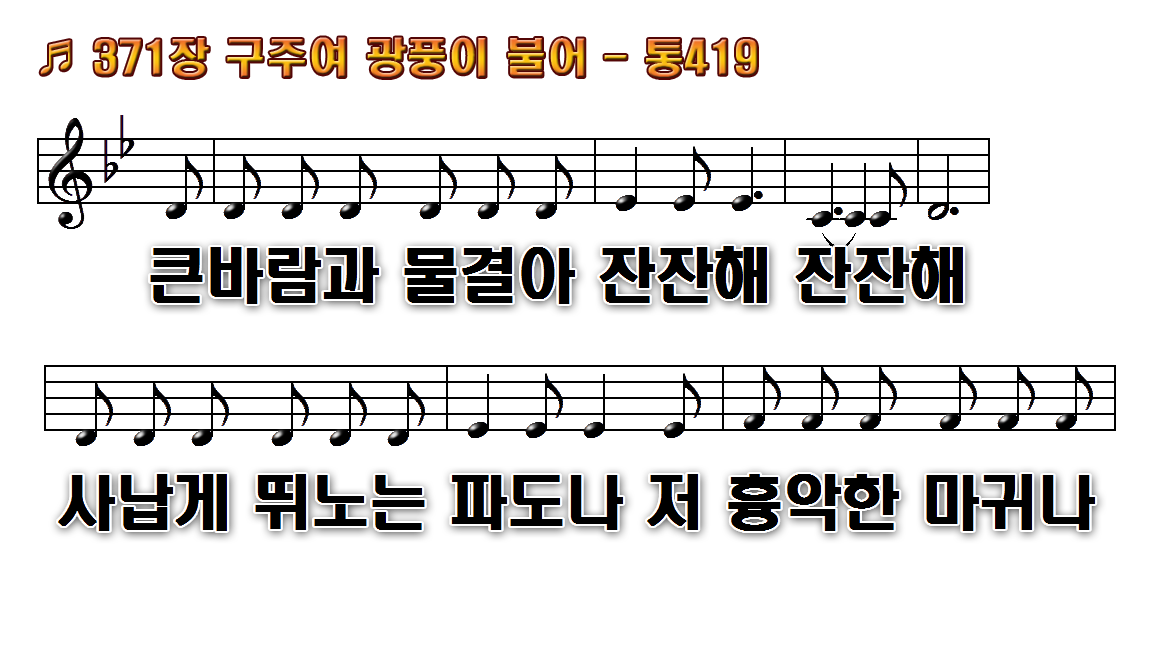 1.구주여 광풍이 불어 큰 물결이
2.구주여 떨리는 내 맘 저
3.사나운 광풍이 자고 큰 물결이
후.큰바람과 물결아 잔잔해
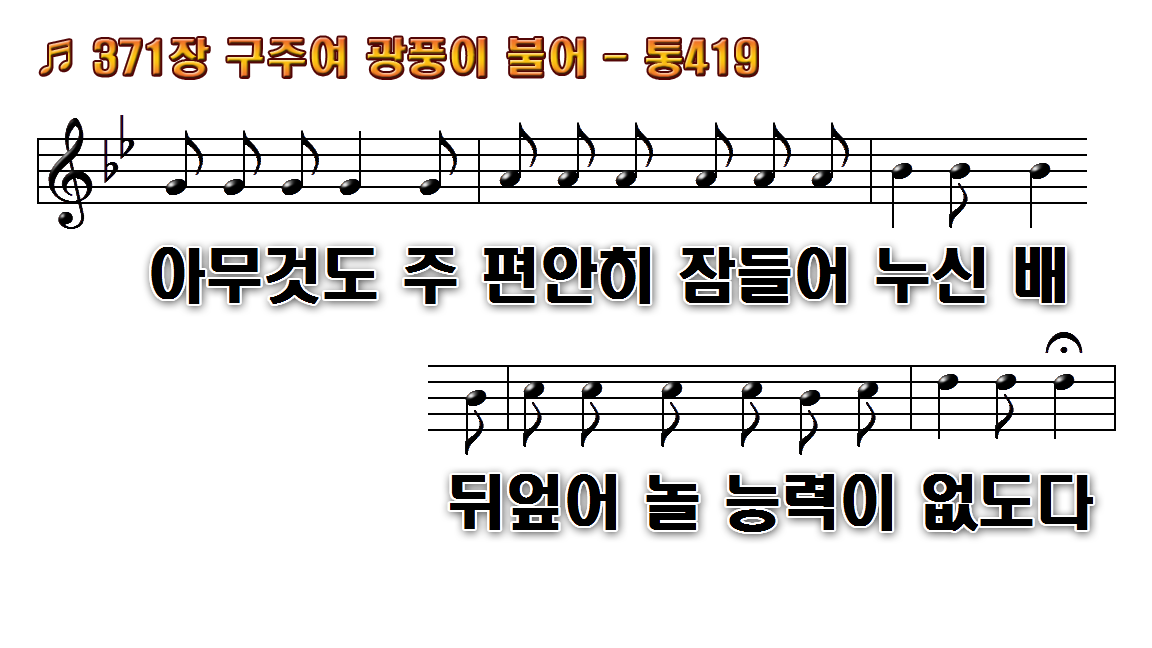 1.구주여 광풍이 불어 큰 물결이
2.구주여 떨리는 내 맘 저
3.사나운 광풍이 자고 큰 물결이
후.큰바람과 물결아 잔잔해
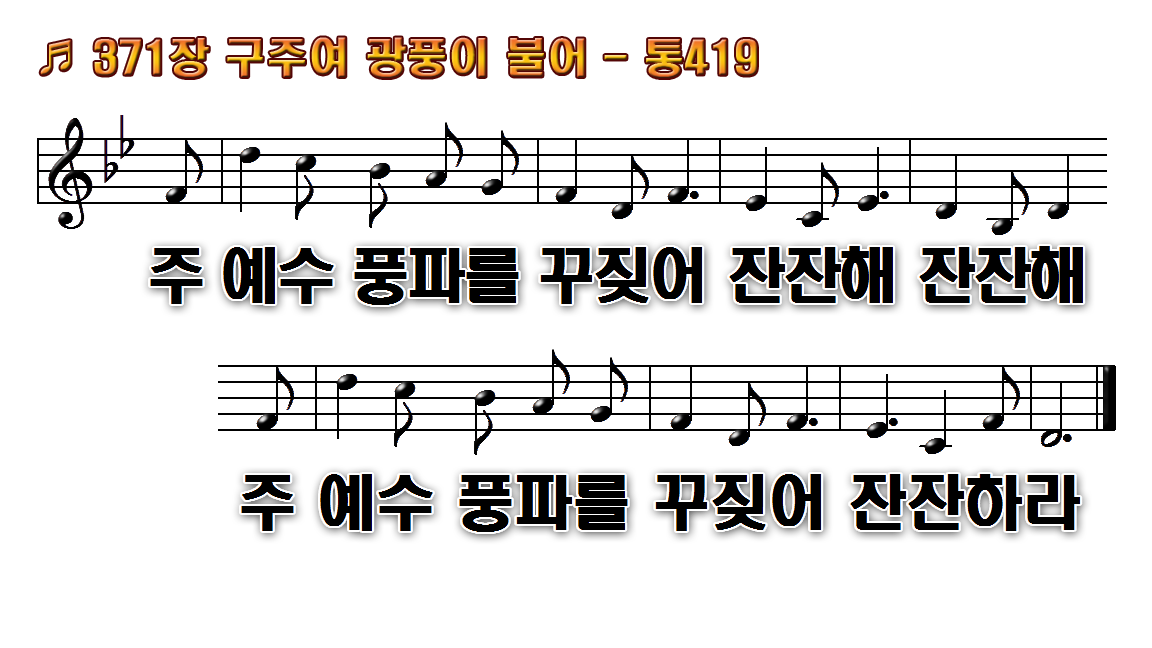 1.구주여 광풍이 불어 큰 물결이
2.구주여 떨리는 내 맘 저
3.사나운 광풍이 자고 큰 물결이
후.큰바람과 물결아 잔잔해
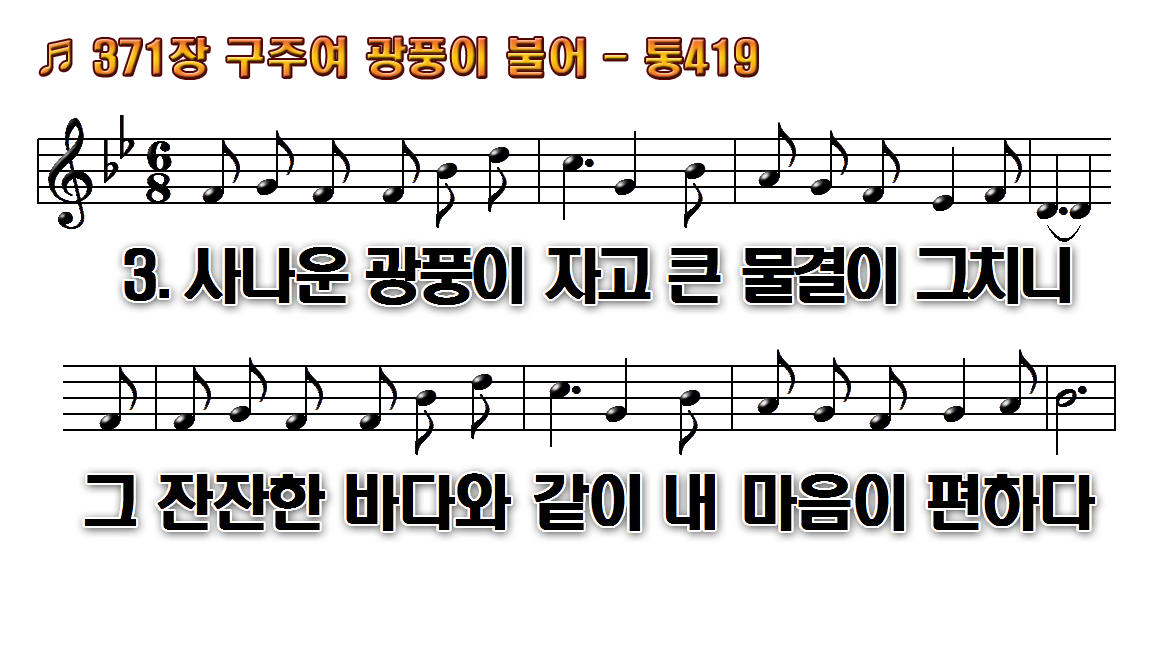 1.구주여 광풍이 불어 큰 물결이
2.구주여 떨리는 내 맘 저
3.사나운 광풍이 자고 큰 물결이
후.큰바람과 물결아 잔잔해
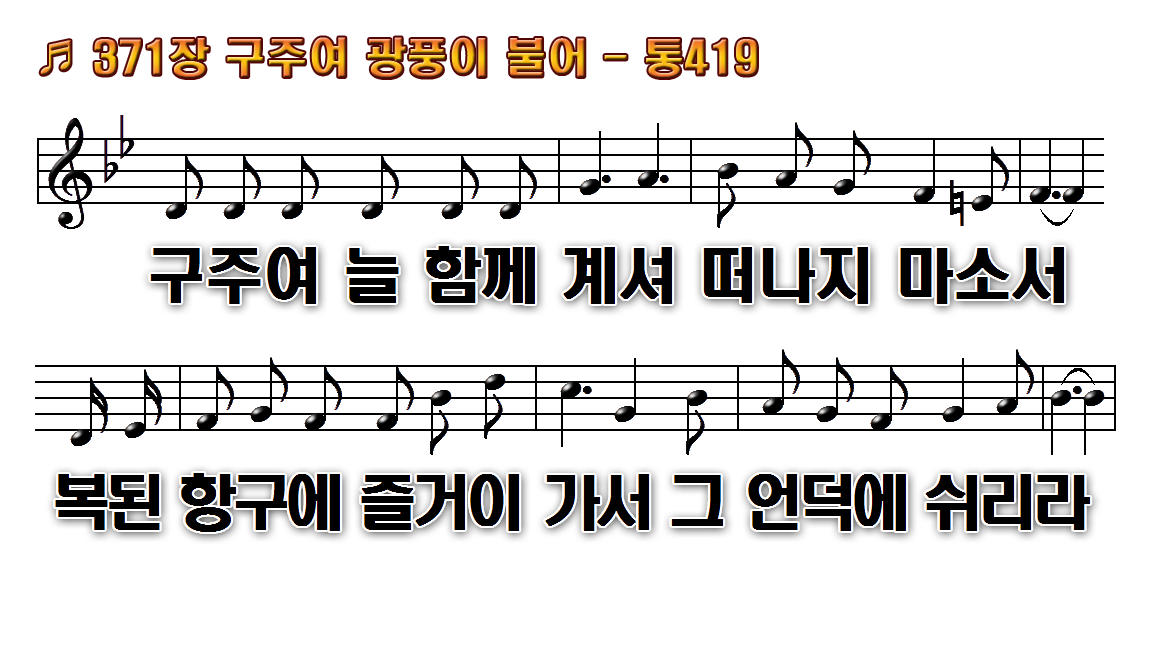 1.구주여 광풍이 불어 큰 물결이
2.구주여 떨리는 내 맘 저
3.사나운 광풍이 자고 큰 물결이
후.큰바람과 물결아 잔잔해
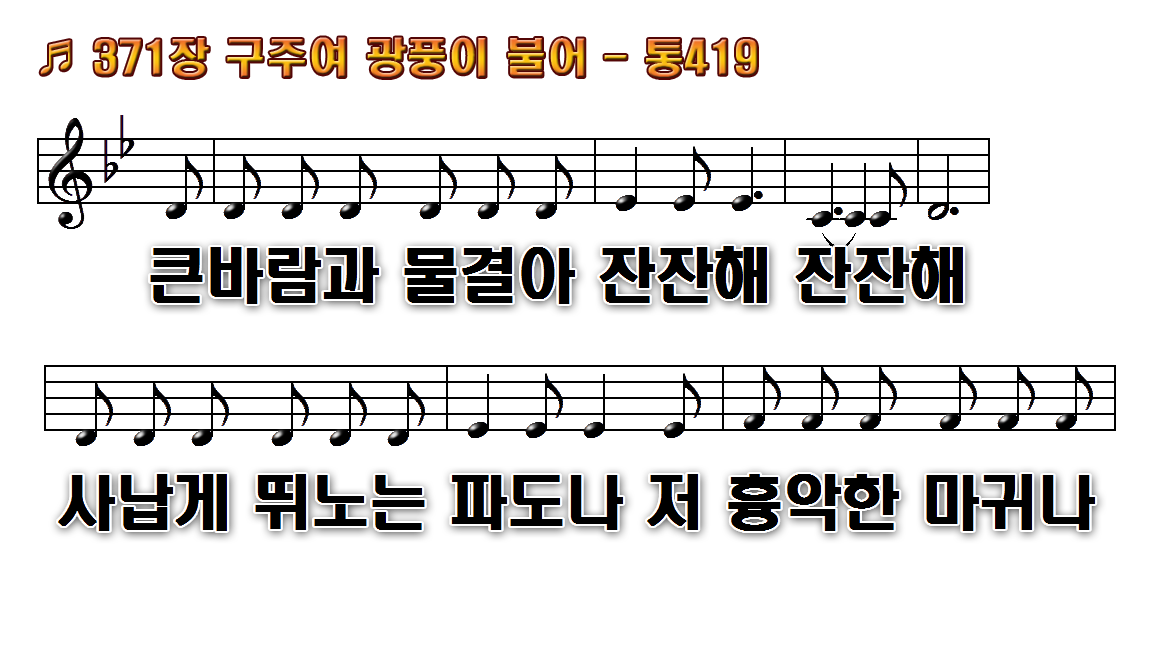 1.구주여 광풍이 불어 큰 물결이
2.구주여 떨리는 내 맘 저
3.사나운 광풍이 자고 큰 물결이
후.큰바람과 물결아 잔잔해
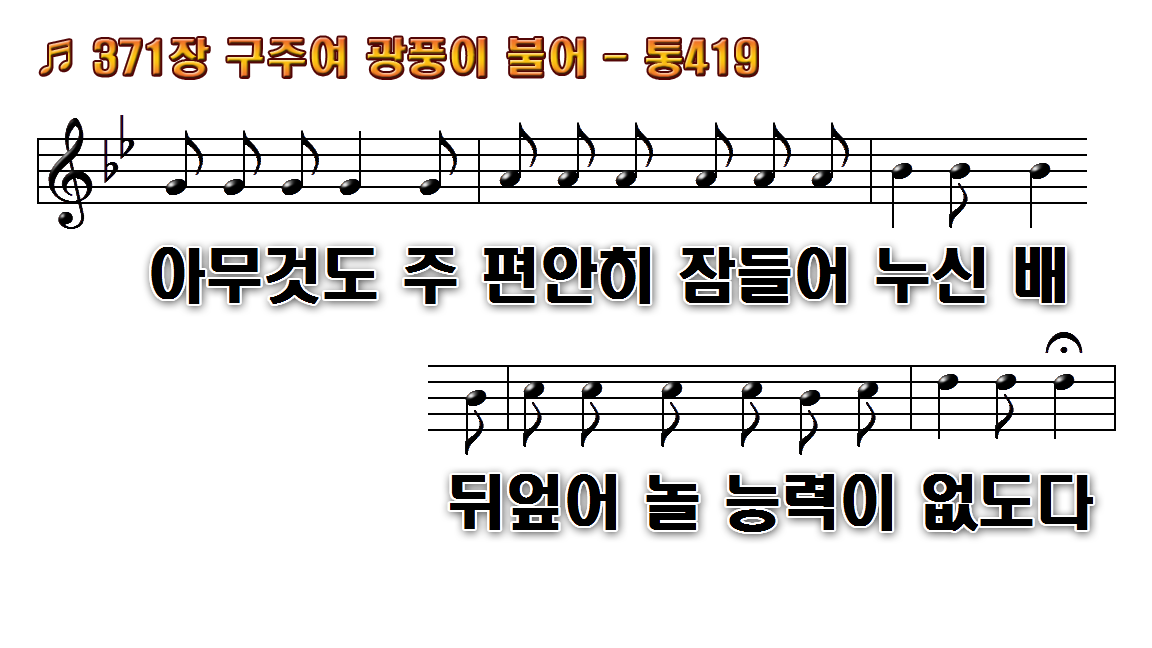 1.구주여 광풍이 불어 큰 물결이
2.구주여 떨리는 내 맘 저
3.사나운 광풍이 자고 큰 물결이
후.큰바람과 물결아 잔잔해
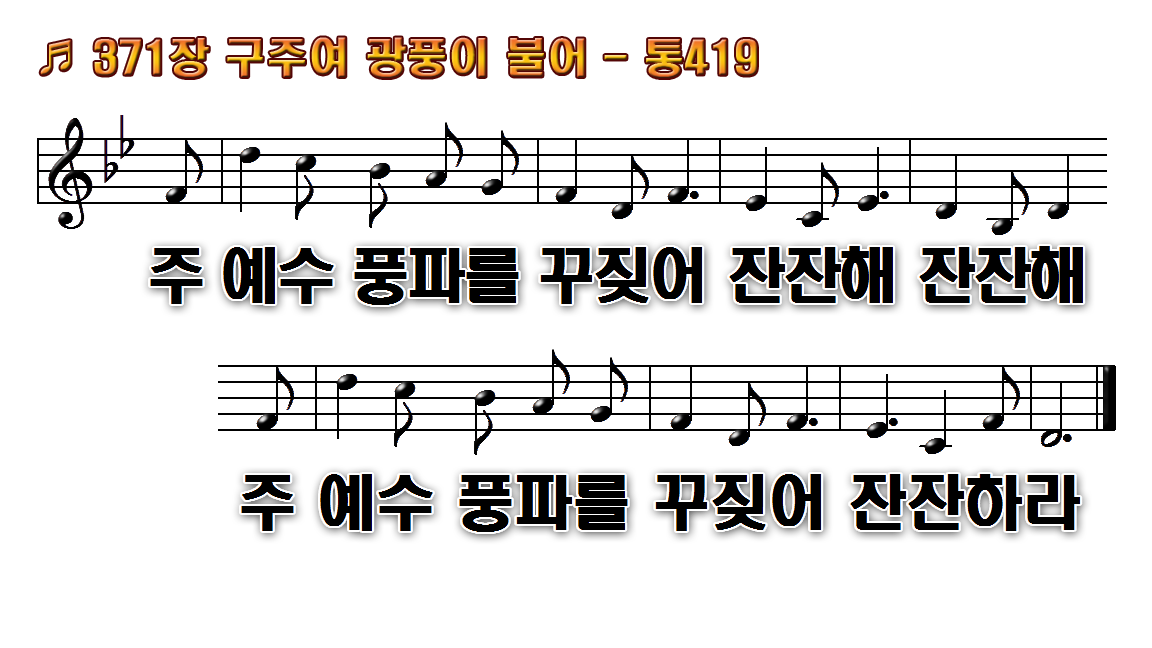 1.구주여 광풍이 불어 큰 물결이
2.구주여 떨리는 내 맘 저
3.사나운 광풍이 자고 큰 물결이
후.큰바람과 물결아 잔잔해
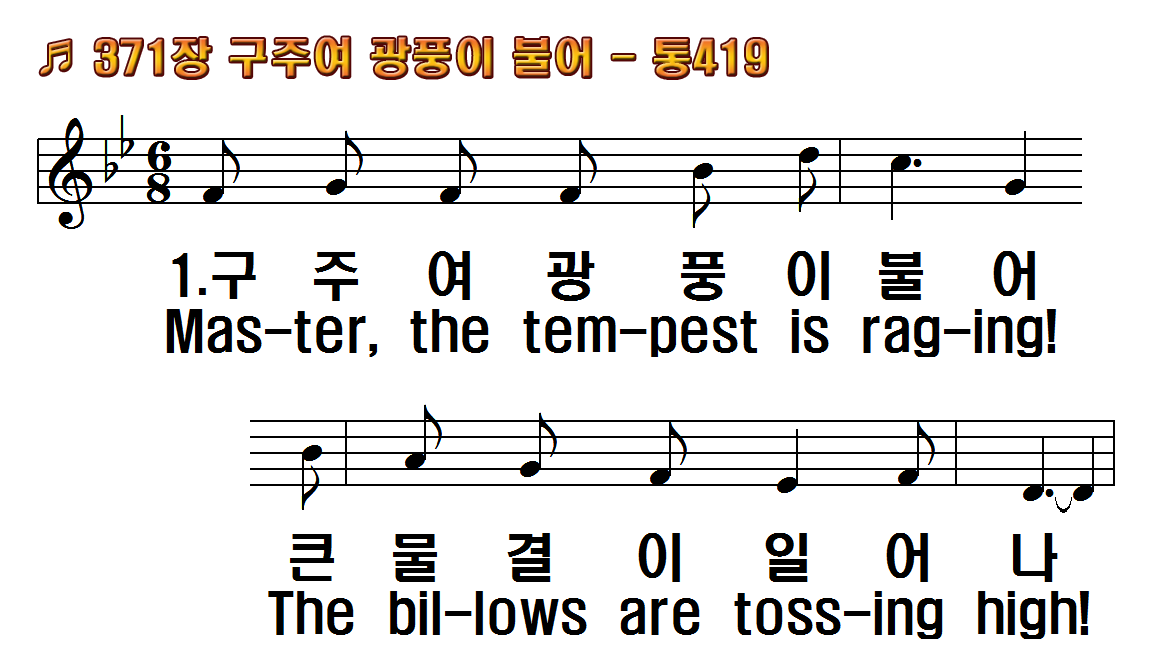 1.구주여 광풍이 불어
2.구주여 떨리는 내 맘
3.사나운 광풍이 자고
후.큰 바람과 물결아 잔잔해
1.Master, the tempest is
2.Master, with anguish in spirit
3.Master, the terror is over,
R."The winds and the waves
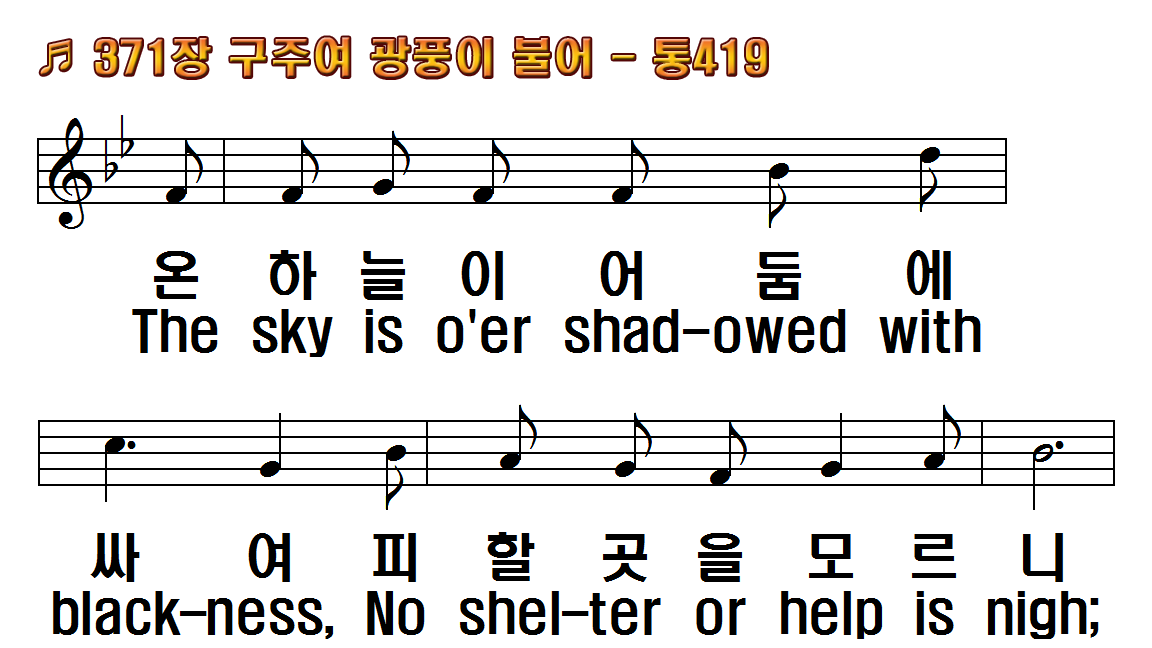 1.구주여 광풍이 불어
2.구주여 떨리는 내 맘
3.사나운 광풍이 자고
후.큰 바람과 물결아 잔잔해
1.Master, the tempest is
2.Master, with anguish in spirit
3.Master, the terror is over,
R."The winds and the waves
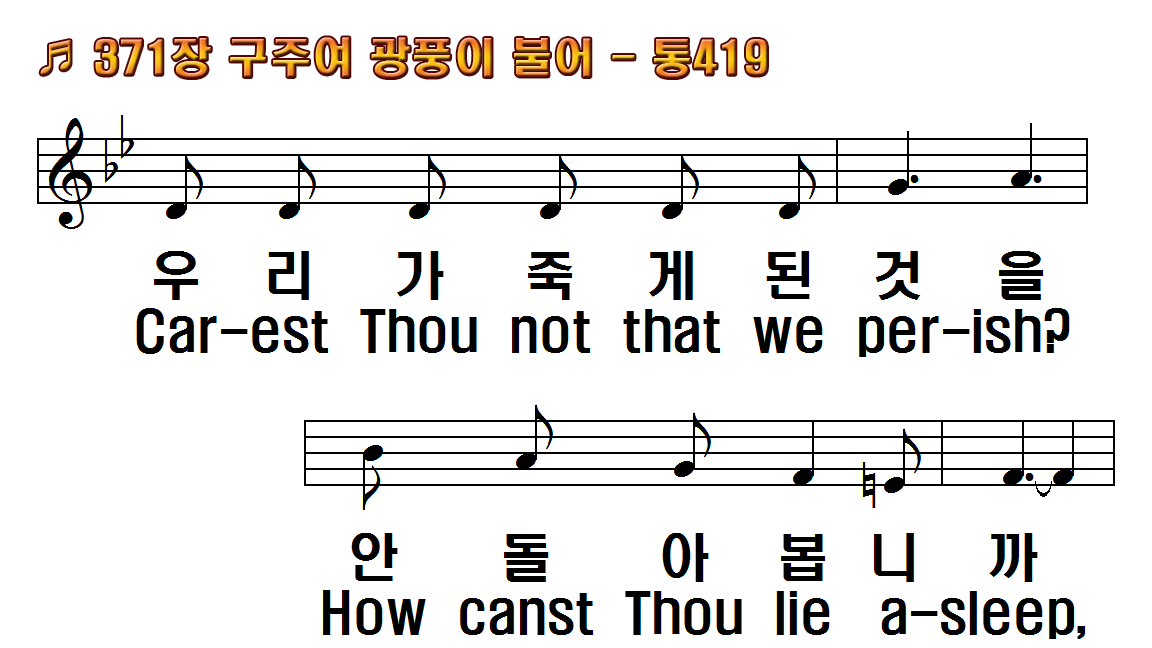 1.구주여 광풍이 불어
2.구주여 떨리는 내 맘
3.사나운 광풍이 자고
후.큰 바람과 물결아 잔잔해
1.Master, the tempest is
2.Master, with anguish in spirit
3.Master, the terror is over,
R."The winds and the waves
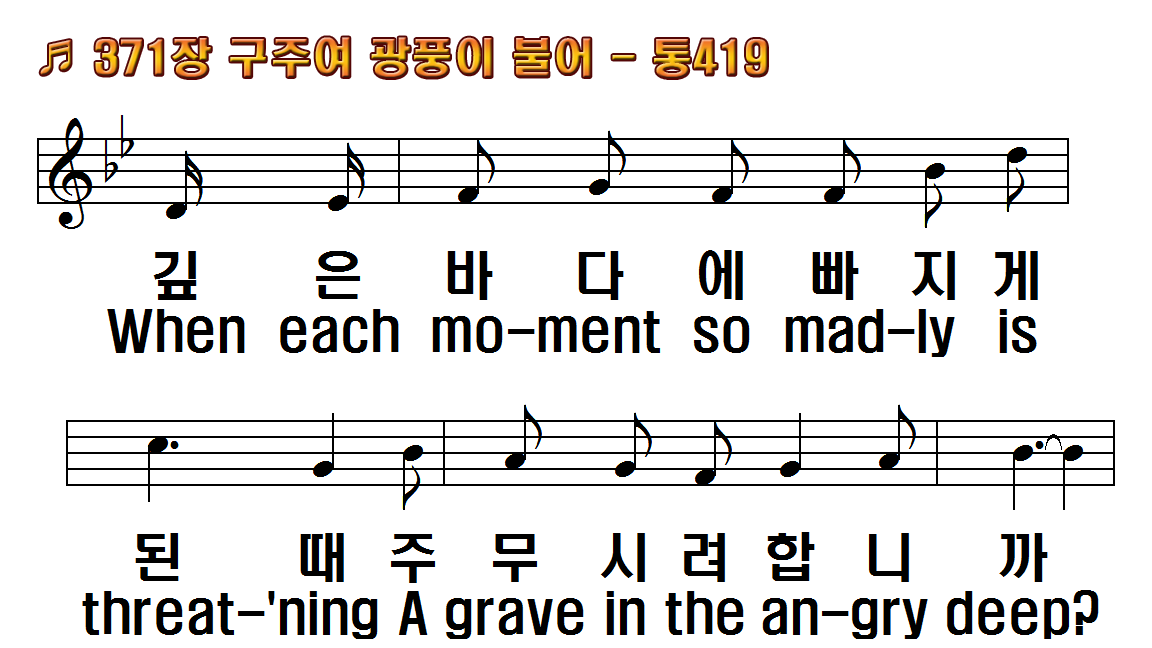 1.구주여 광풍이 불어
2.구주여 떨리는 내 맘
3.사나운 광풍이 자고
후.큰 바람과 물결아 잔잔해
1.Master, the tempest is
2.Master, with anguish in spirit
3.Master, the terror is over,
R."The winds and the waves
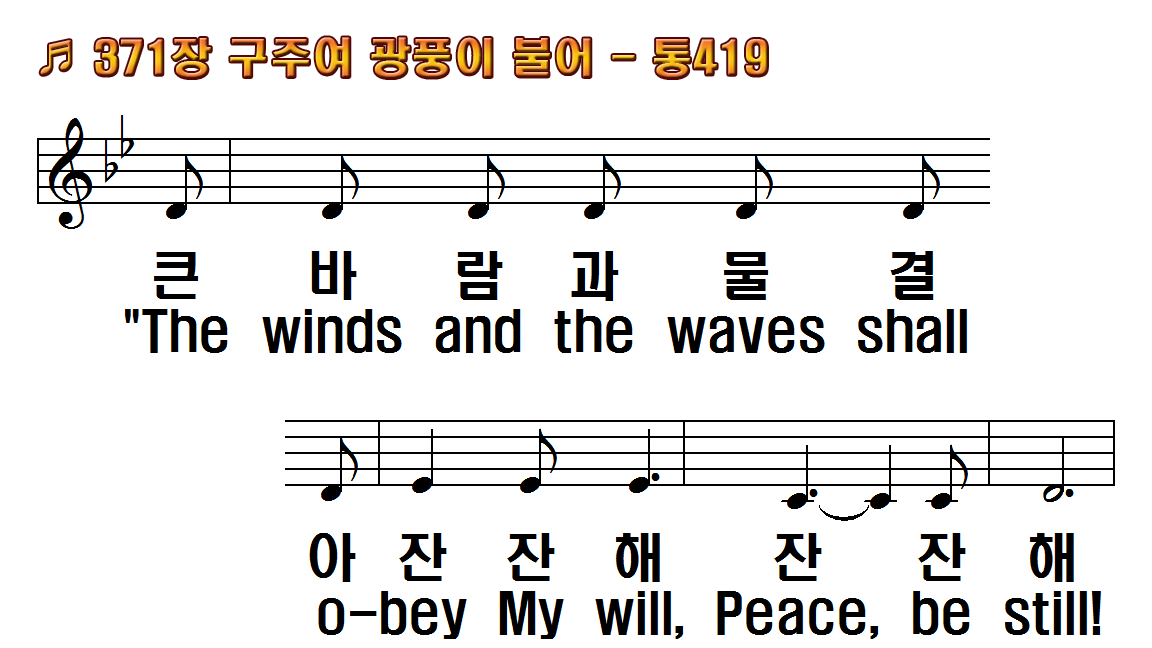 1.구주여 광풍이 불어
2.구주여 떨리는 내 맘
3.사나운 광풍이 자고
후.큰 바람과 물결아 잔잔해
1.Master, the tempest is
2.Master, with anguish in spirit
3.Master, the terror is over,
R."The winds and the waves
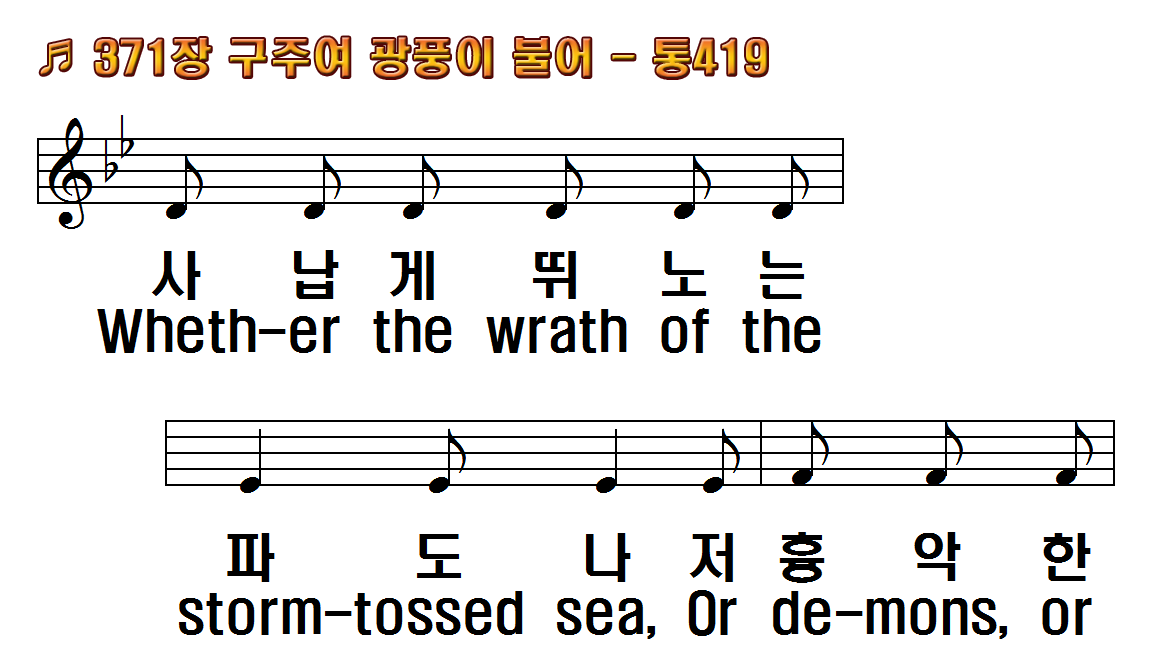 1.구주여 광풍이 불어
2.구주여 떨리는 내 맘
3.사나운 광풍이 자고
후.큰 바람과 물결아 잔잔해
1.Master, the tempest is
2.Master, with anguish in spirit
3.Master, the terror is over,
R."The winds and the waves
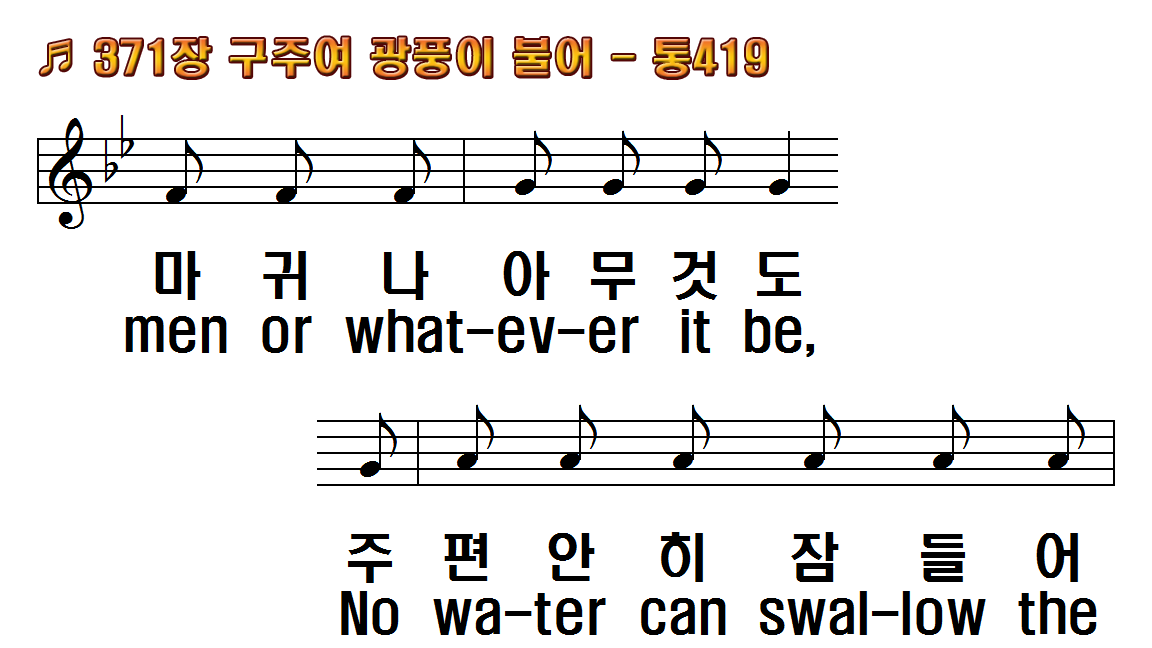 1.구주여 광풍이 불어
2.구주여 떨리는 내 맘
3.사나운 광풍이 자고
후.큰 바람과 물결아 잔잔해
1.Master, the tempest is
2.Master, with anguish in spirit
3.Master, the terror is over,
R."The winds and the waves
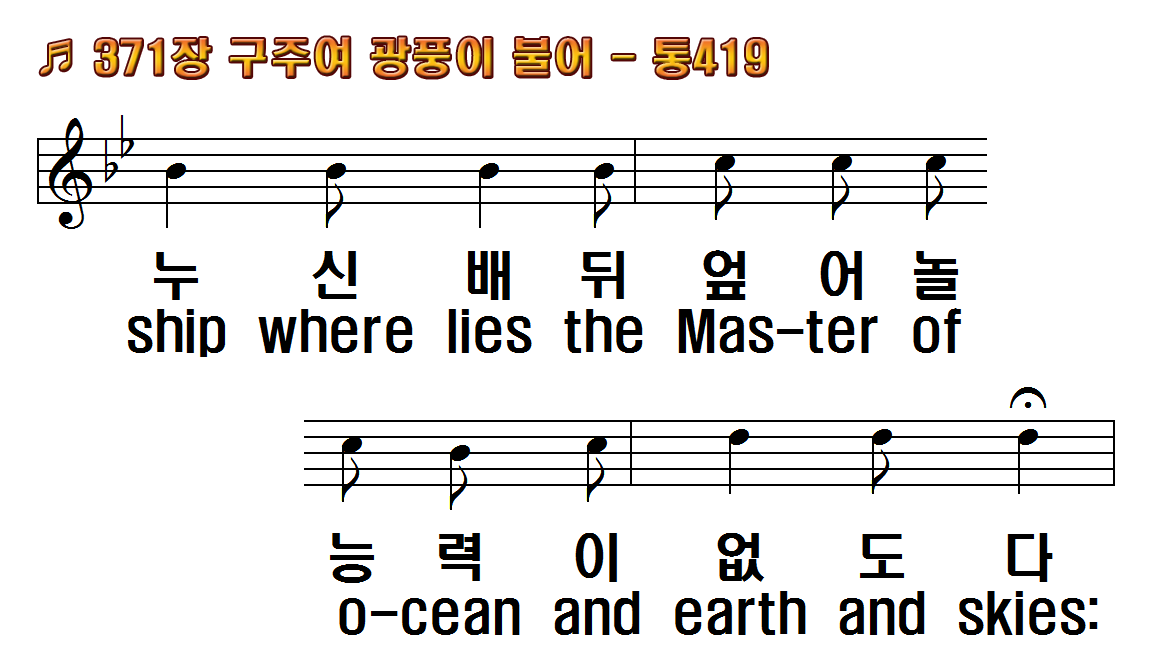 1.구주여 광풍이 불어
2.구주여 떨리는 내 맘
3.사나운 광풍이 자고
후.큰 바람과 물결아 잔잔해
1.Master, the tempest is
2.Master, with anguish in spirit
3.Master, the terror is over,
R."The winds and the waves
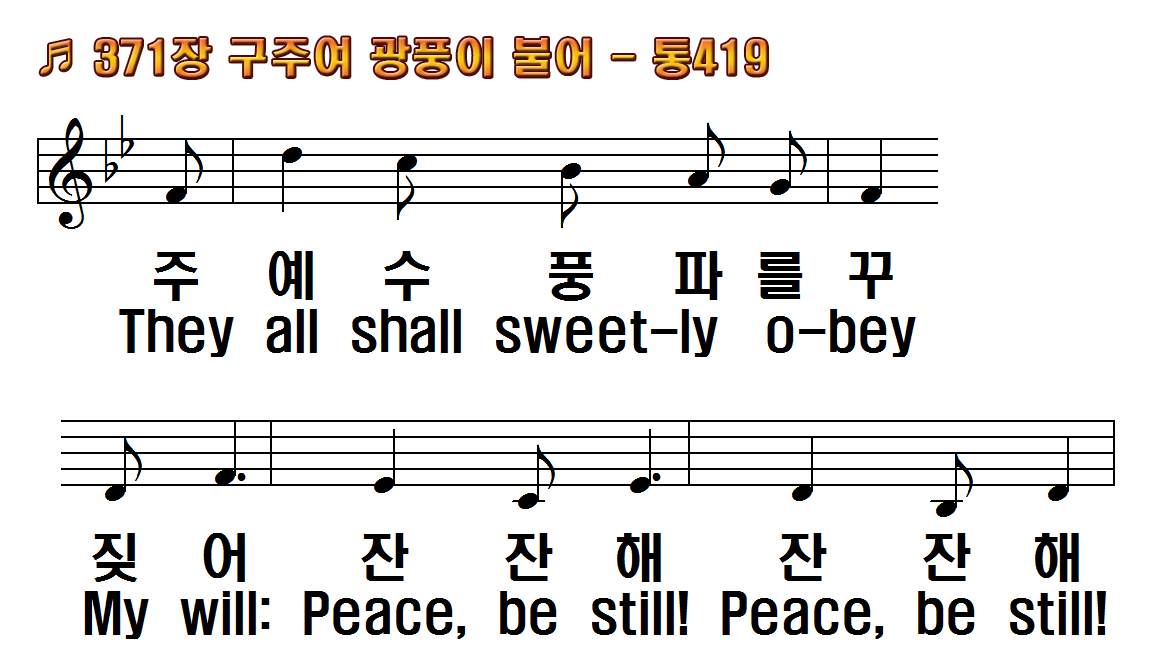 1.구주여 광풍이 불어
2.구주여 떨리는 내 맘
3.사나운 광풍이 자고
후.큰 바람과 물결아 잔잔해
1.Master, the tempest is
2.Master, with anguish in spirit
3.Master, the terror is over,
R."The winds and the waves
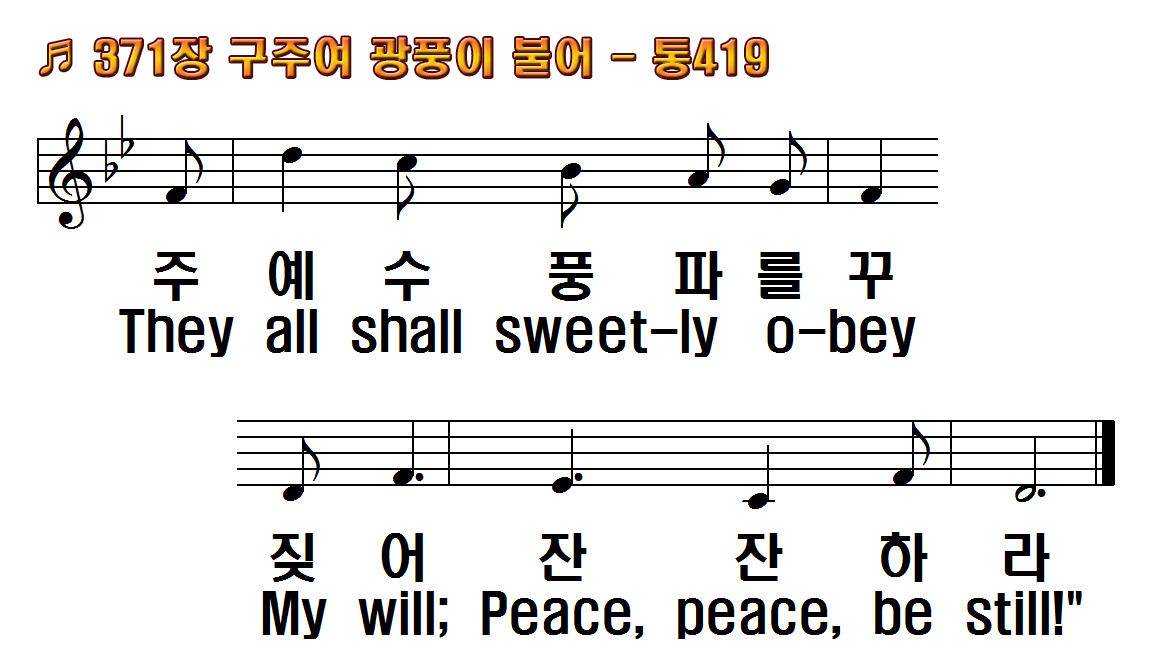 1.구주여 광풍이 불어
2.구주여 떨리는 내 맘
3.사나운 광풍이 자고
후.큰 바람과 물결아 잔잔해
1.Master, the tempest is
2.Master, with anguish in spirit
3.Master, the terror is over,
R."The winds and the waves
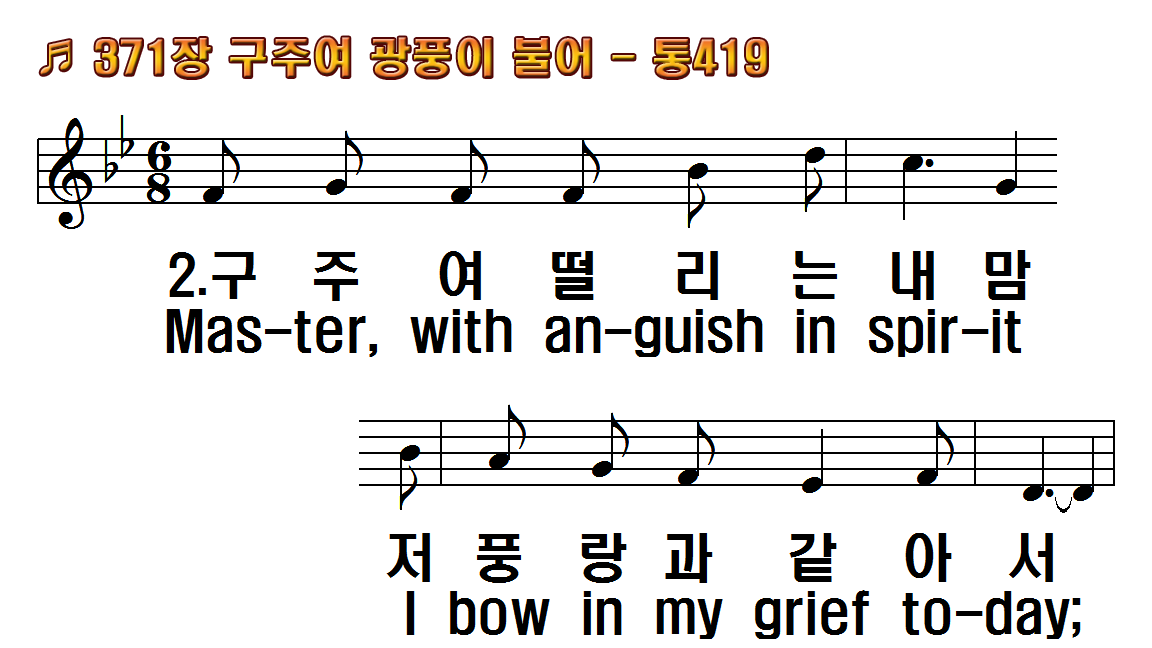 1.구주여 광풍이 불어
2.구주여 떨리는 내 맘
3.사나운 광풍이 자고
후.큰 바람과 물결아 잔잔해
1.Master, the tempest is
2.Master, with anguish in spirit
3.Master, the terror is over,
R."The winds and the waves
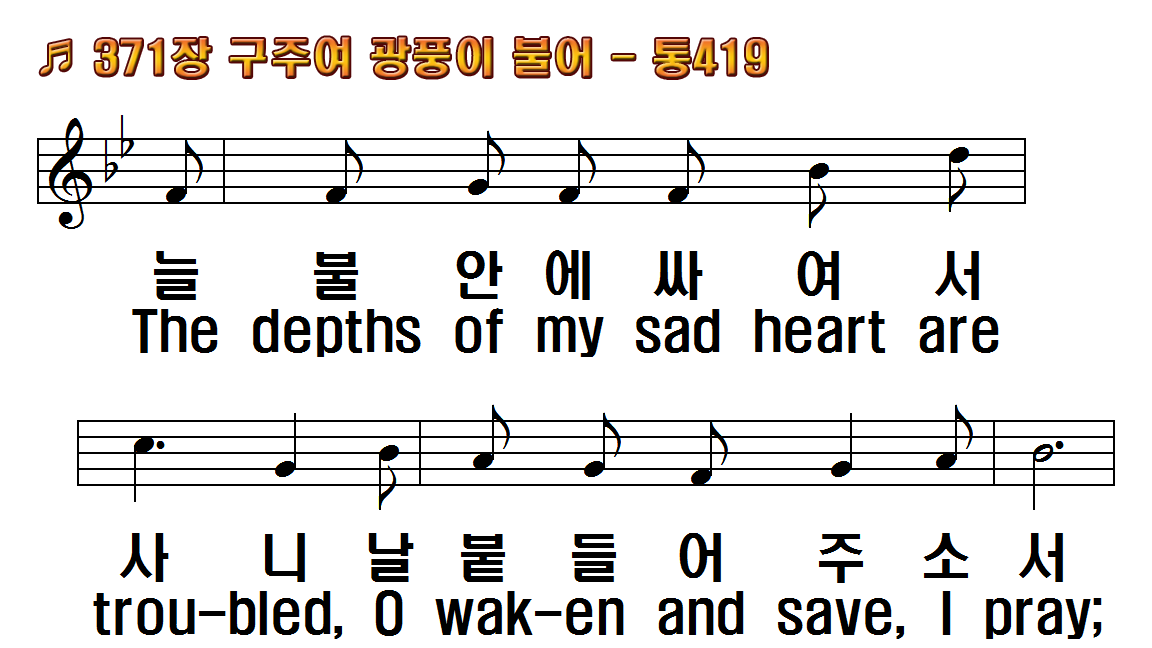 1.구주여 광풍이 불어
2.구주여 떨리는 내 맘
3.사나운 광풍이 자고
후.큰 바람과 물결아 잔잔해
1.Master, the tempest is
2.Master, with anguish in spirit
3.Master, the terror is over,
R."The winds and the waves
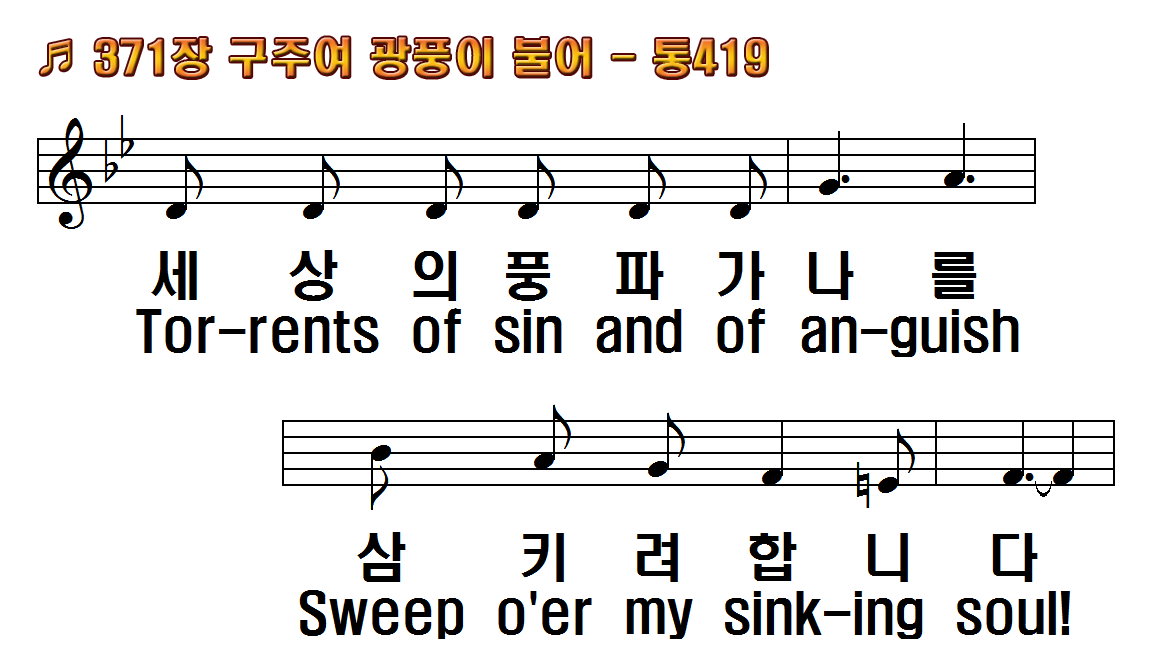 1.구주여 광풍이 불어
2.구주여 떨리는 내 맘
3.사나운 광풍이 자고
후.큰 바람과 물결아 잔잔해
1.Master, the tempest is
2.Master, with anguish in spirit
3.Master, the terror is over,
R."The winds and the waves
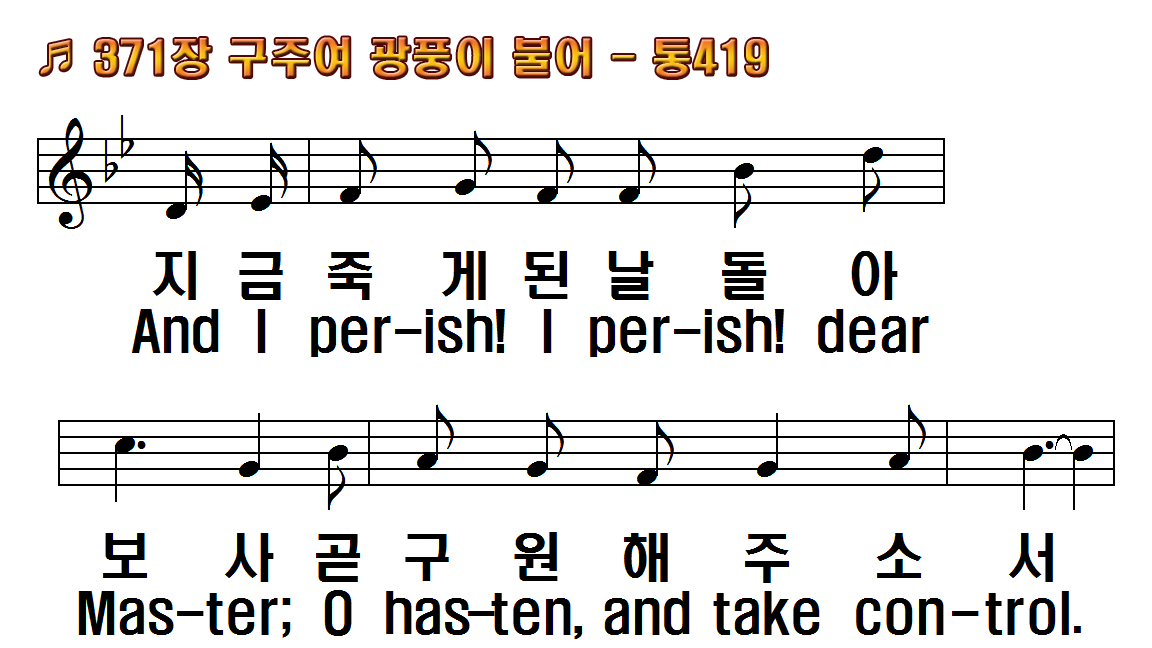 1.구주여 광풍이 불어
2.구주여 떨리는 내 맘
3.사나운 광풍이 자고
후.큰 바람과 물결아 잔잔해
1.Master, the tempest is
2.Master, with anguish in spirit
3.Master, the terror is over,
R."The winds and the waves
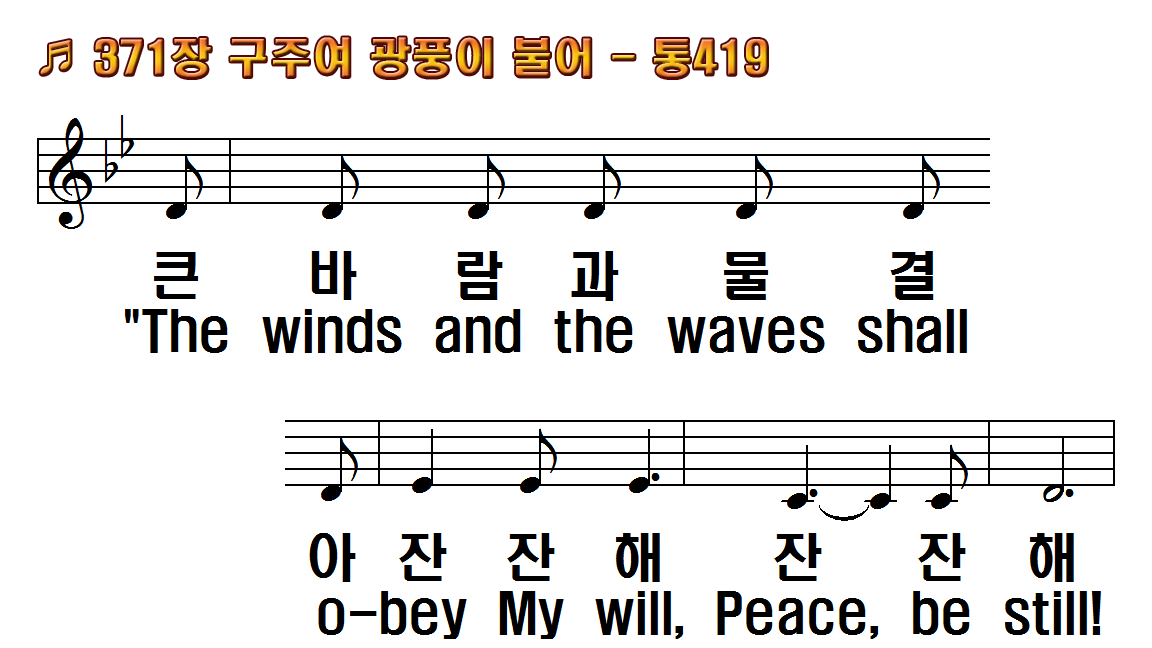 1.구주여 광풍이 불어
2.구주여 떨리는 내 맘
3.사나운 광풍이 자고
후.큰 바람과 물결아 잔잔해
1.Master, the tempest is
2.Master, with anguish in spirit
3.Master, the terror is over,
R."The winds and the waves
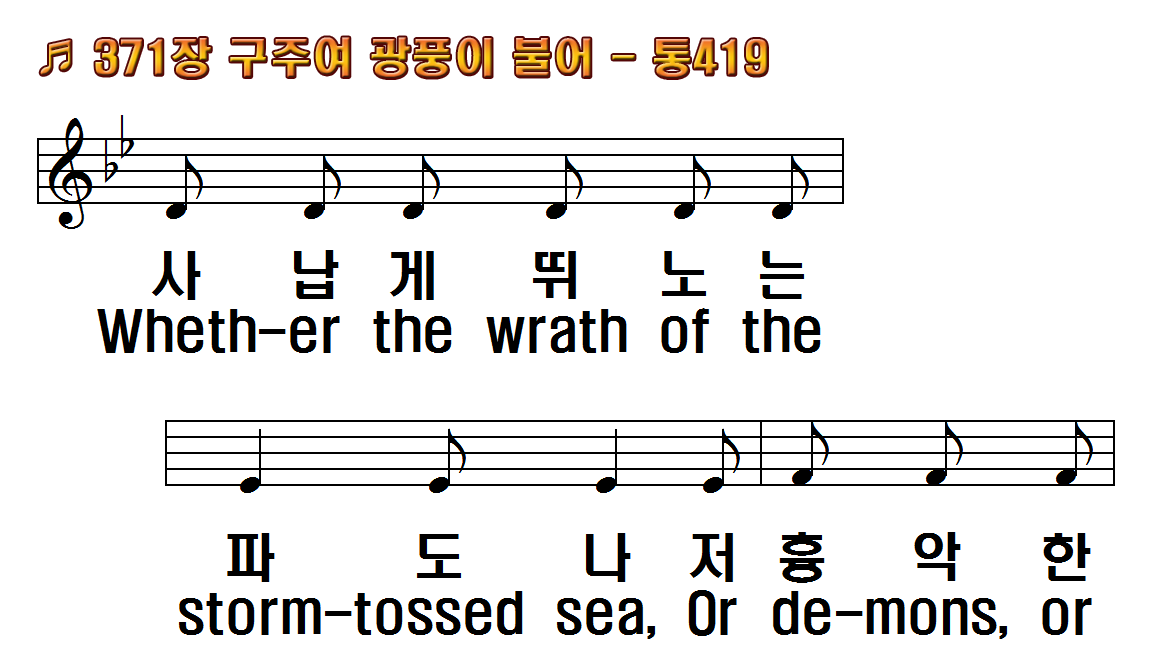 1.구주여 광풍이 불어
2.구주여 떨리는 내 맘
3.사나운 광풍이 자고
후.큰 바람과 물결아 잔잔해
1.Master, the tempest is
2.Master, with anguish in spirit
3.Master, the terror is over,
R."The winds and the waves
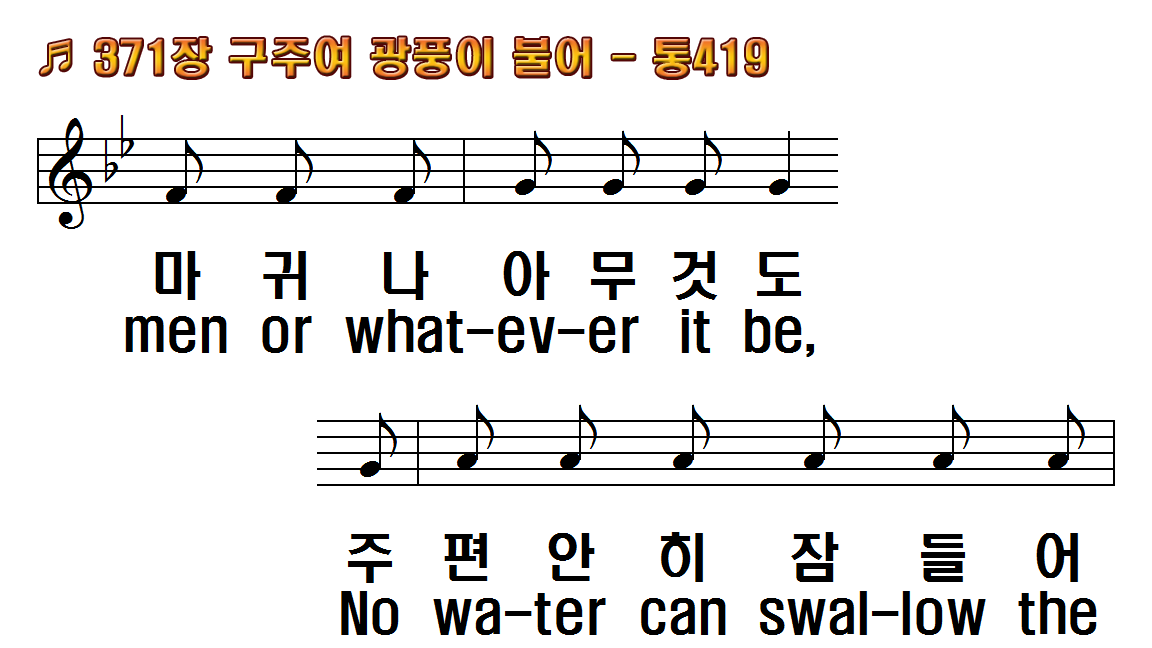 1.구주여 광풍이 불어
2.구주여 떨리는 내 맘
3.사나운 광풍이 자고
후.큰 바람과 물결아 잔잔해
1.Master, the tempest is
2.Master, with anguish in spirit
3.Master, the terror is over,
R."The winds and the waves
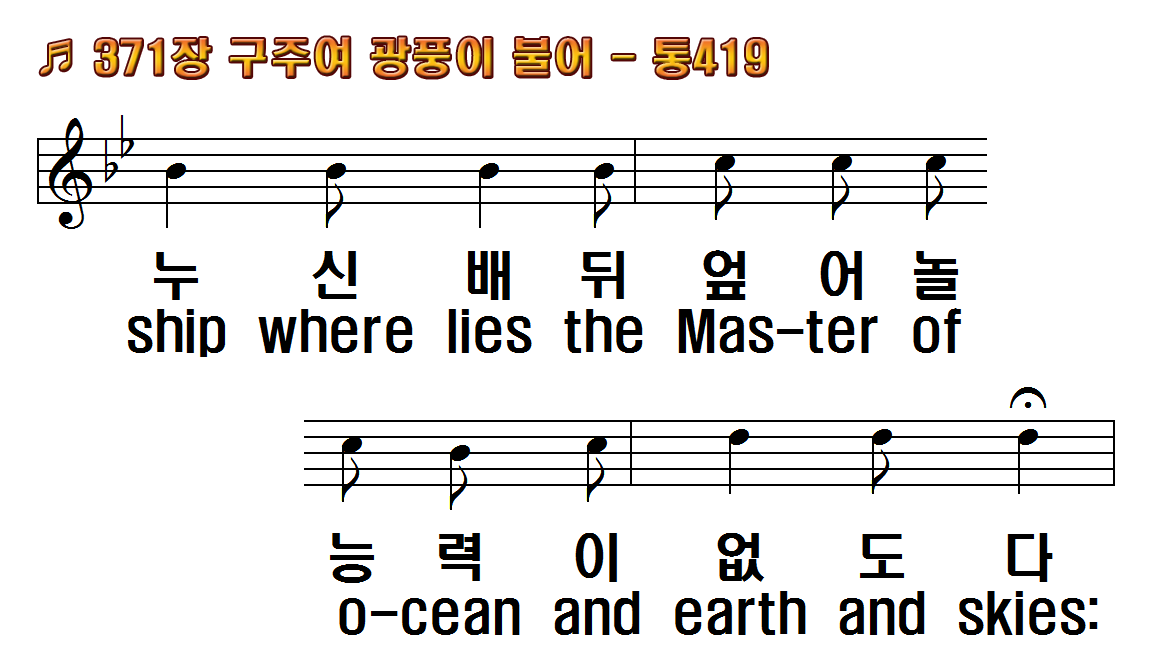 1.구주여 광풍이 불어
2.구주여 떨리는 내 맘
3.사나운 광풍이 자고
후.큰 바람과 물결아 잔잔해
1.Master, the tempest is
2.Master, with anguish in spirit
3.Master, the terror is over,
R."The winds and the waves
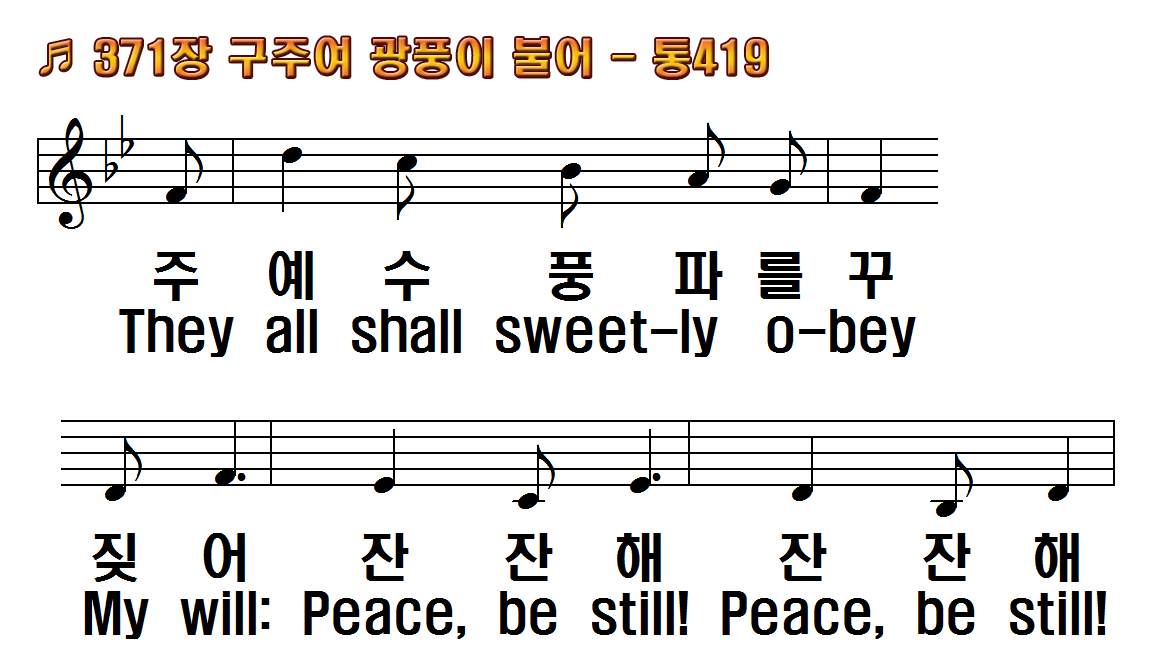 1.구주여 광풍이 불어
2.구주여 떨리는 내 맘
3.사나운 광풍이 자고
후.큰 바람과 물결아 잔잔해
1.Master, the tempest is
2.Master, with anguish in spirit
3.Master, the terror is over,
R."The winds and the waves
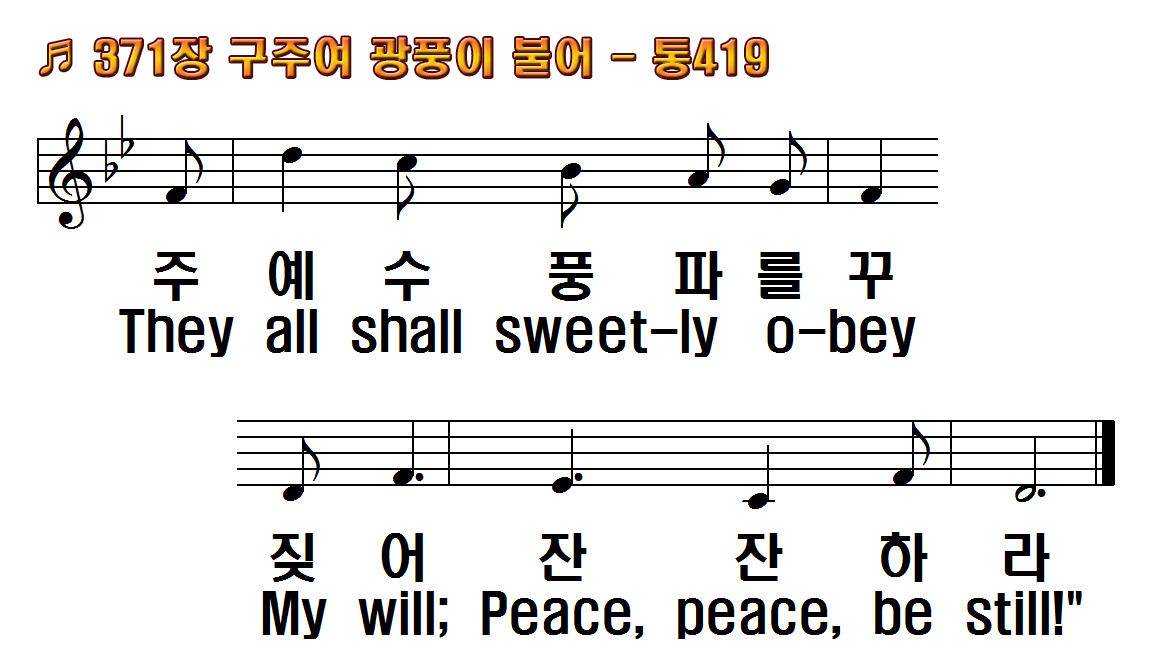 1.구주여 광풍이 불어
2.구주여 떨리는 내 맘
3.사나운 광풍이 자고
후.큰 바람과 물결아 잔잔해
1.Master, the tempest is
2.Master, with anguish in spirit
3.Master, the terror is over,
R."The winds and the waves
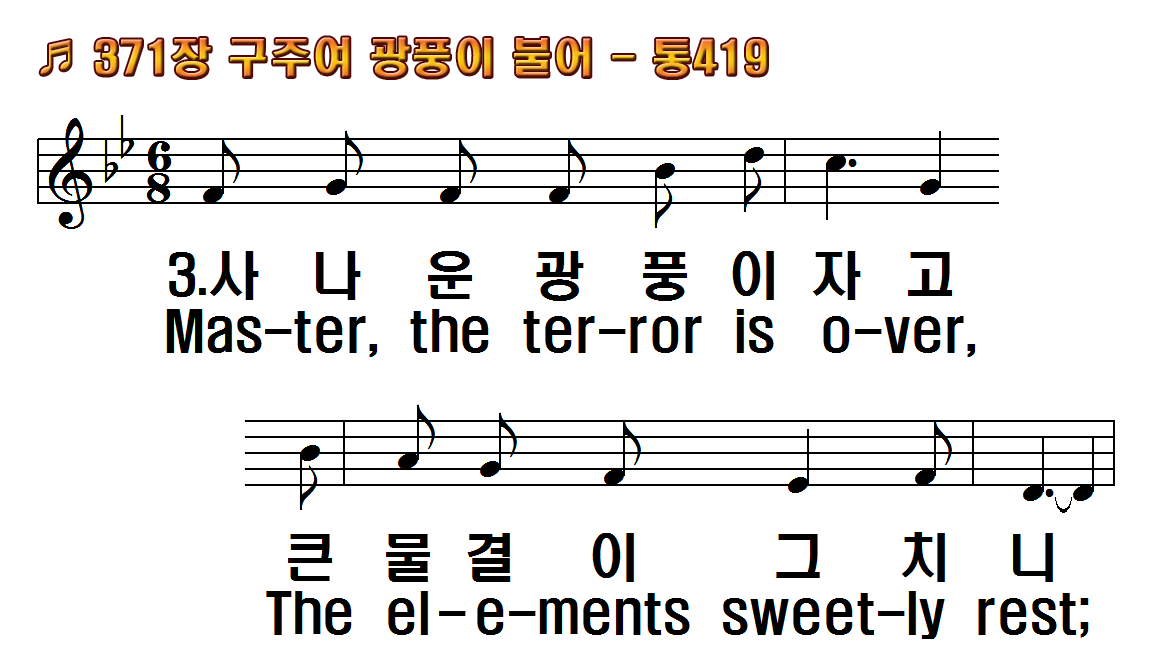 1.구주여 광풍이 불어
2.구주여 떨리는 내 맘
3.사나운 광풍이 자고
후.큰 바람과 물결아 잔잔해
1.Master, the tempest is
2.Master, with anguish in spirit
3.Master, the terror is over,
R."The winds and the waves
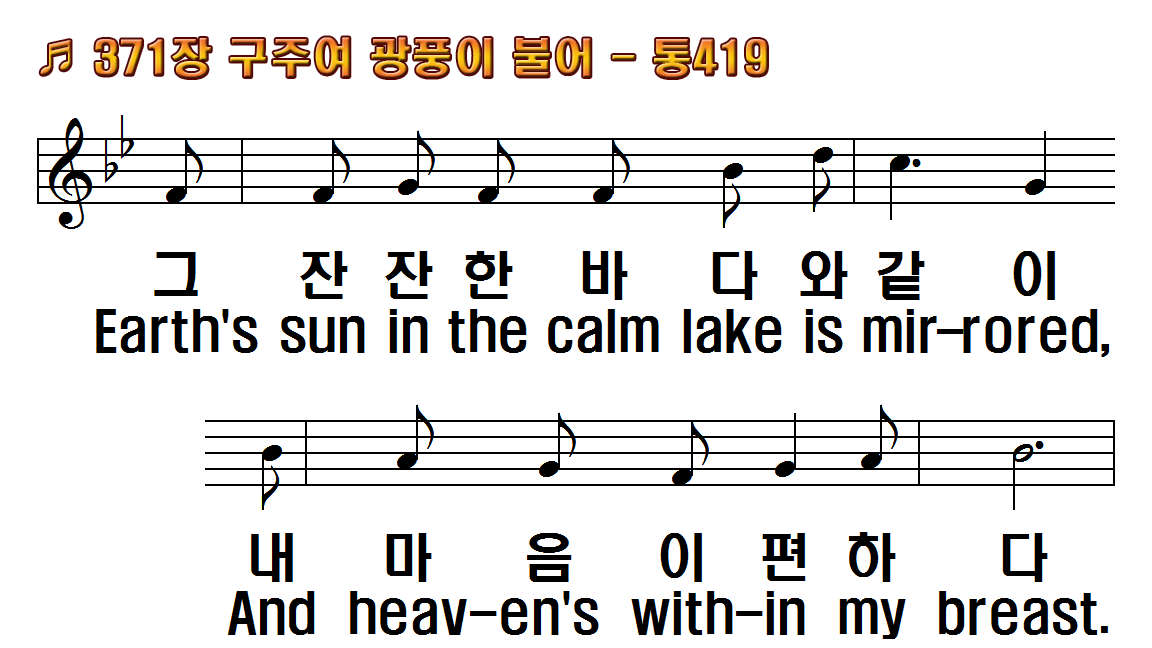 1.구주여 광풍이 불어
2.구주여 떨리는 내 맘
3.사나운 광풍이 자고
후.큰 바람과 물결아 잔잔해
1.Master, the tempest is
2.Master, with anguish in spirit
3.Master, the terror is over,
R."The winds and the waves
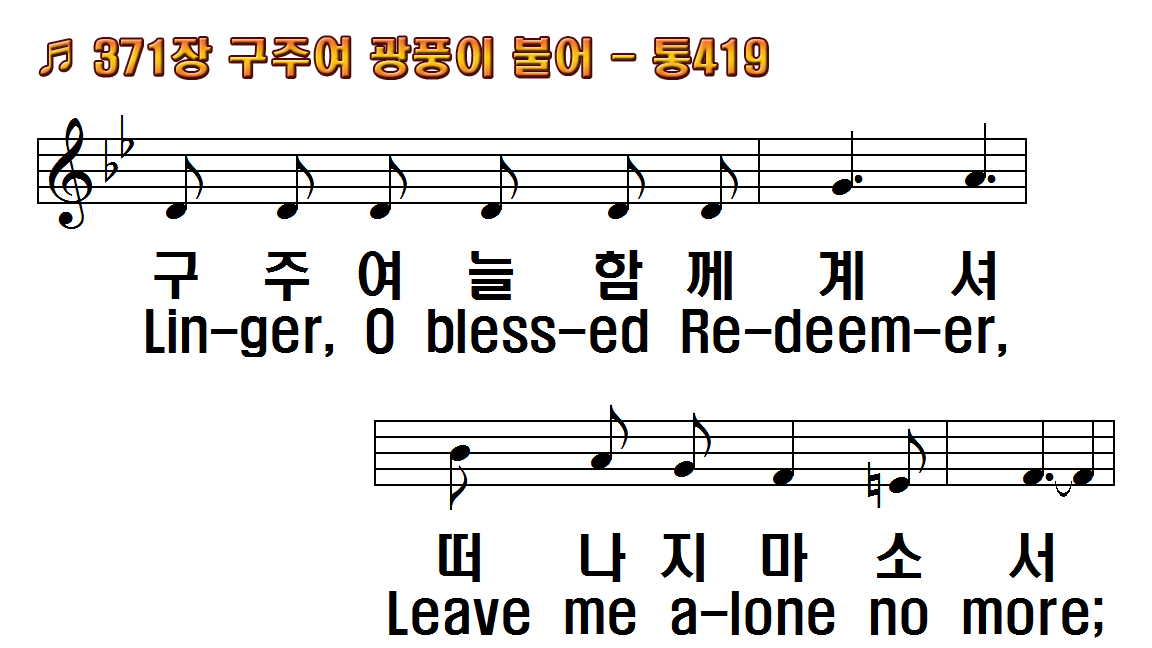 1.구주여 광풍이 불어
2.구주여 떨리는 내 맘
3.사나운 광풍이 자고
후.큰 바람과 물결아 잔잔해
1.Master, the tempest is
2.Master, with anguish in spirit
3.Master, the terror is over,
R."The winds and the waves
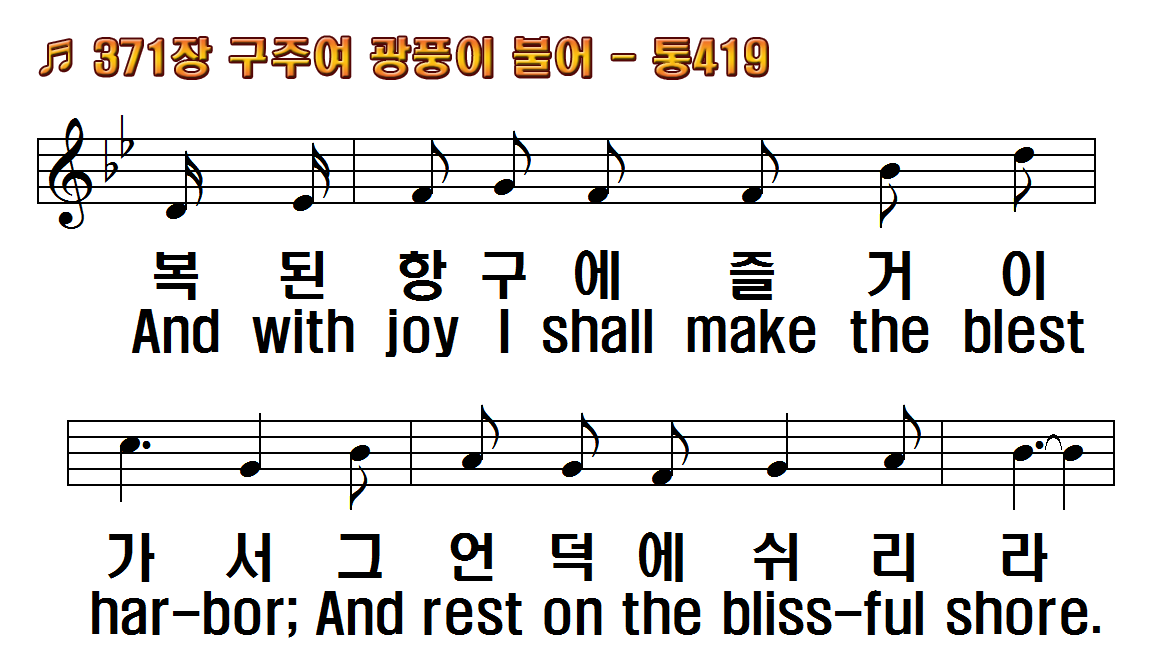 1.구주여 광풍이 불어
2.구주여 떨리는 내 맘
3.사나운 광풍이 자고
후.큰 바람과 물결아 잔잔해
1.Master, the tempest is
2.Master, with anguish in spirit
3.Master, the terror is over,
R."The winds and the waves
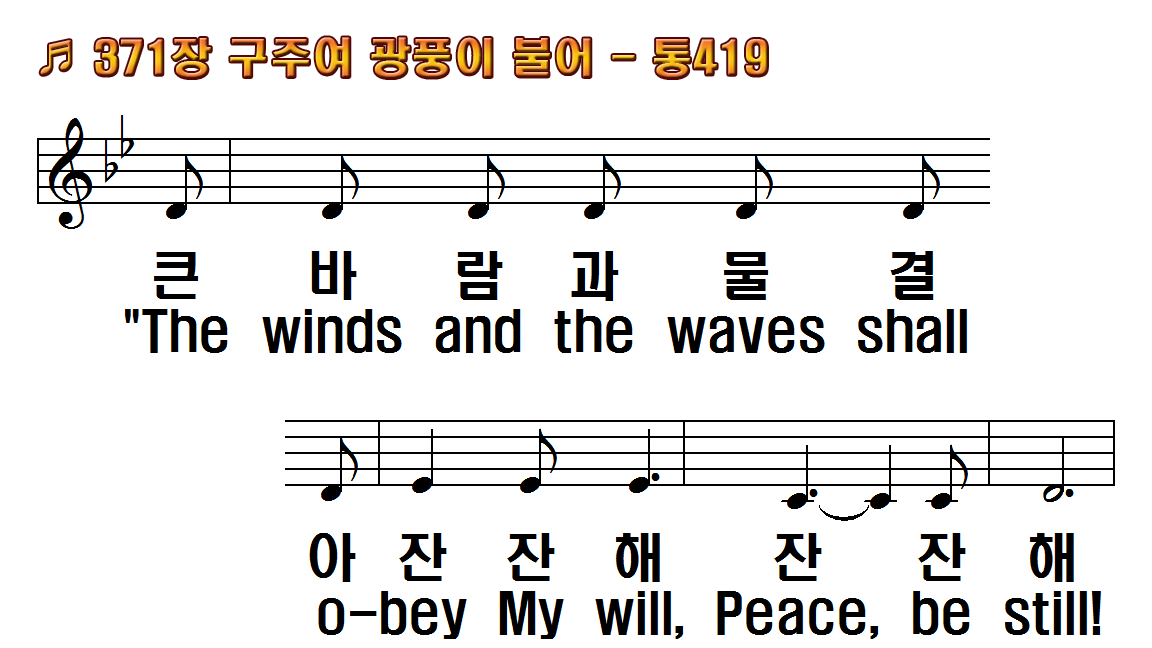 1.구주여 광풍이 불어
2.구주여 떨리는 내 맘
3.사나운 광풍이 자고
후.큰 바람과 물결아 잔잔해
1.Master, the tempest is
2.Master, with anguish in spirit
3.Master, the terror is over,
R."The winds and the waves
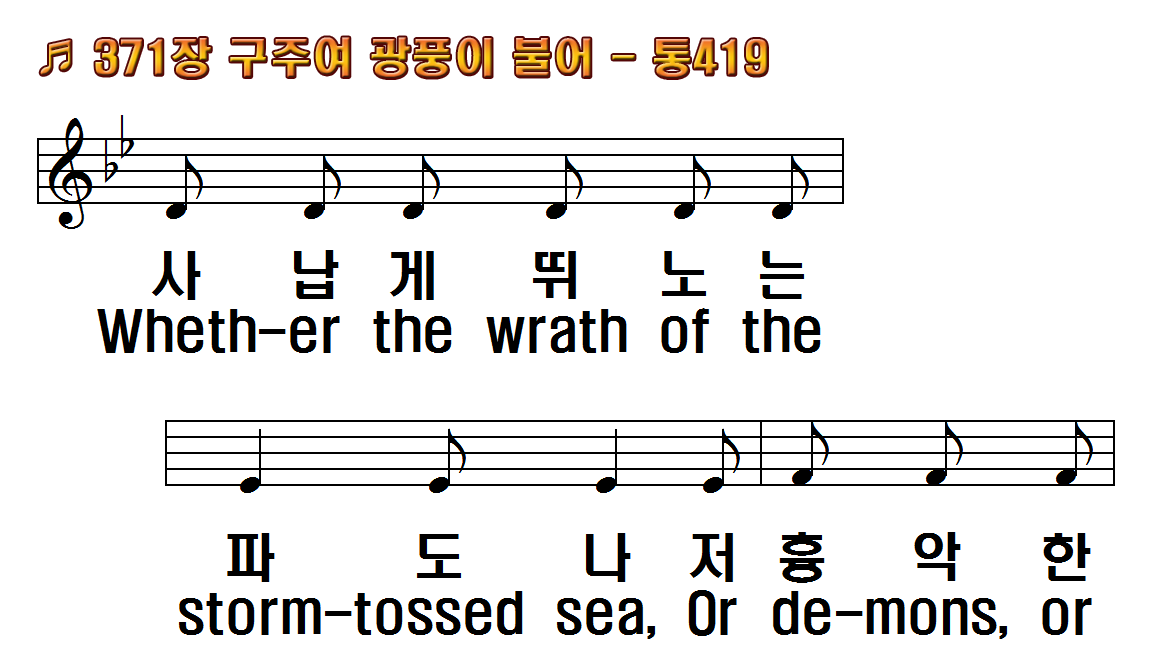 1.구주여 광풍이 불어
2.구주여 떨리는 내 맘
3.사나운 광풍이 자고
후.큰 바람과 물결아 잔잔해
1.Master, the tempest is
2.Master, with anguish in spirit
3.Master, the terror is over,
R."The winds and the waves
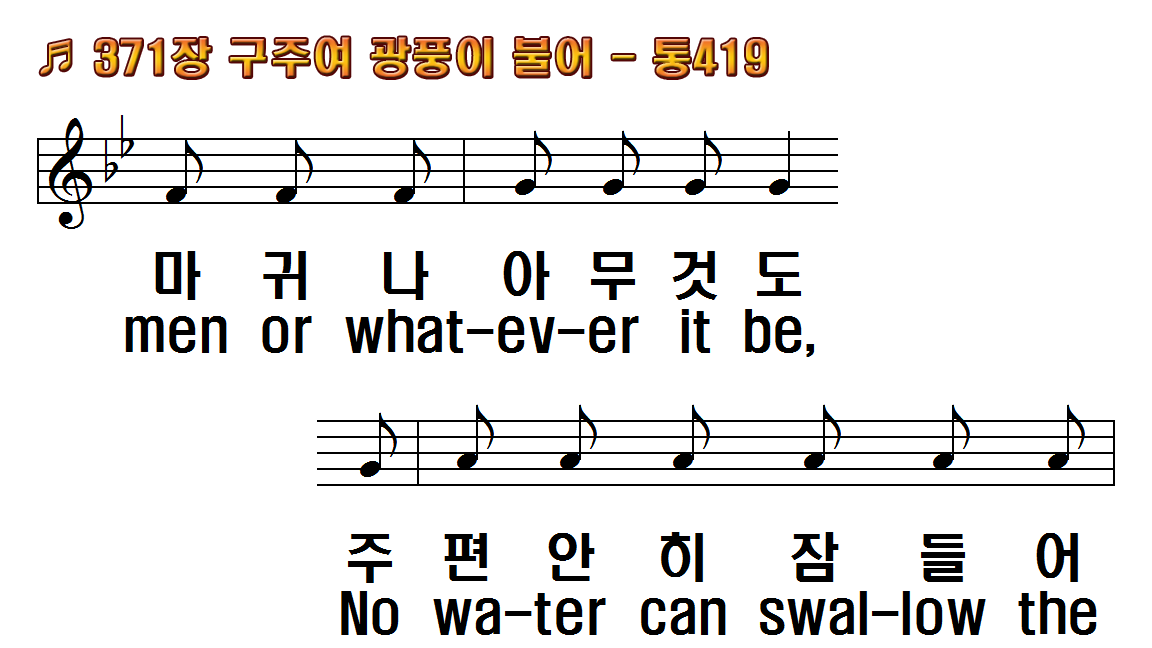 1.구주여 광풍이 불어
2.구주여 떨리는 내 맘
3.사나운 광풍이 자고
후.큰 바람과 물결아 잔잔해
1.Master, the tempest is
2.Master, with anguish in spirit
3.Master, the terror is over,
R."The winds and the waves
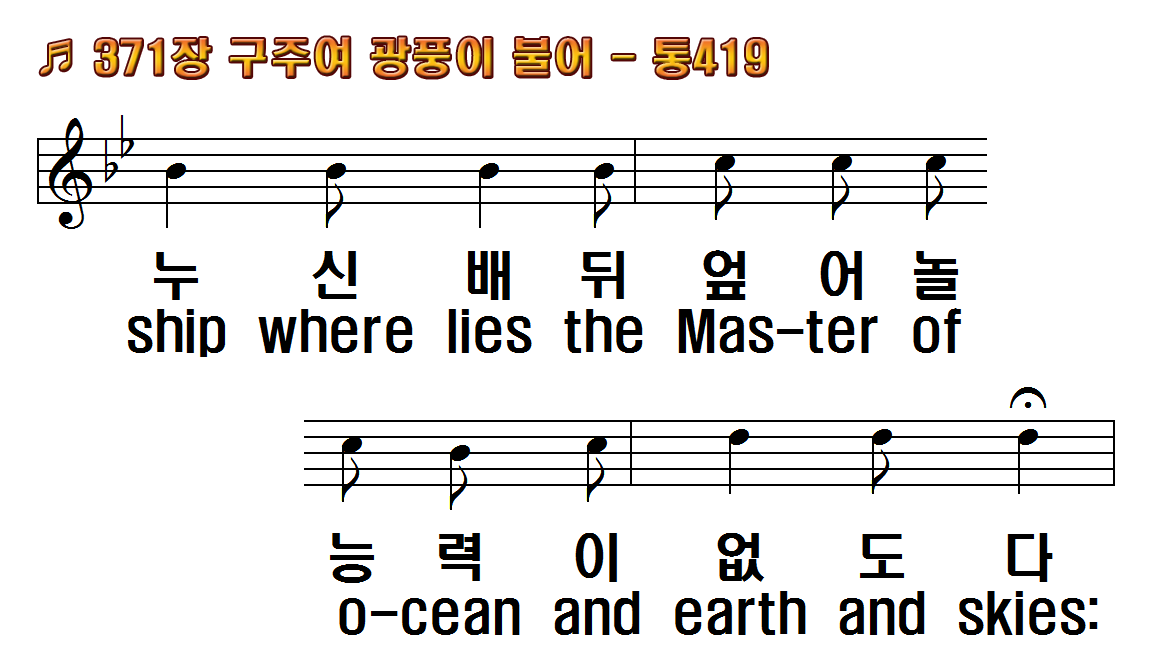 1.구주여 광풍이 불어
2.구주여 떨리는 내 맘
3.사나운 광풍이 자고
후.큰 바람과 물결아 잔잔해
1.Master, the tempest is
2.Master, with anguish in spirit
3.Master, the terror is over,
R."The winds and the waves
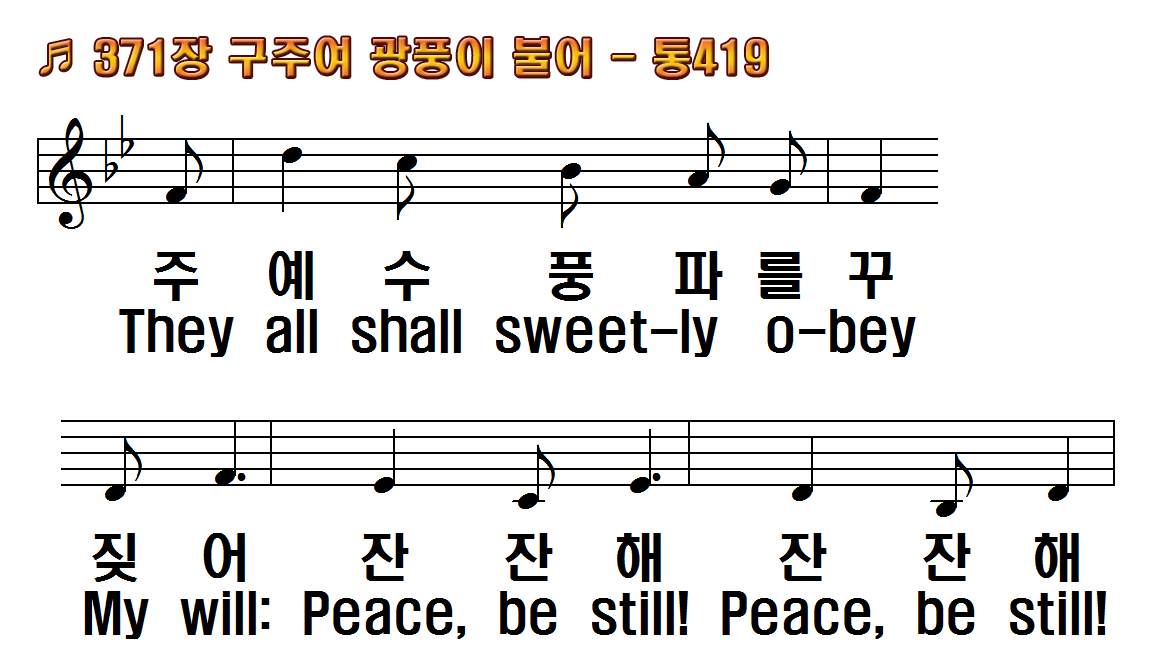 1.구주여 광풍이 불어
2.구주여 떨리는 내 맘
3.사나운 광풍이 자고
후.큰 바람과 물결아 잔잔해
1.Master, the tempest is
2.Master, with anguish in spirit
3.Master, the terror is over,
R."The winds and the waves
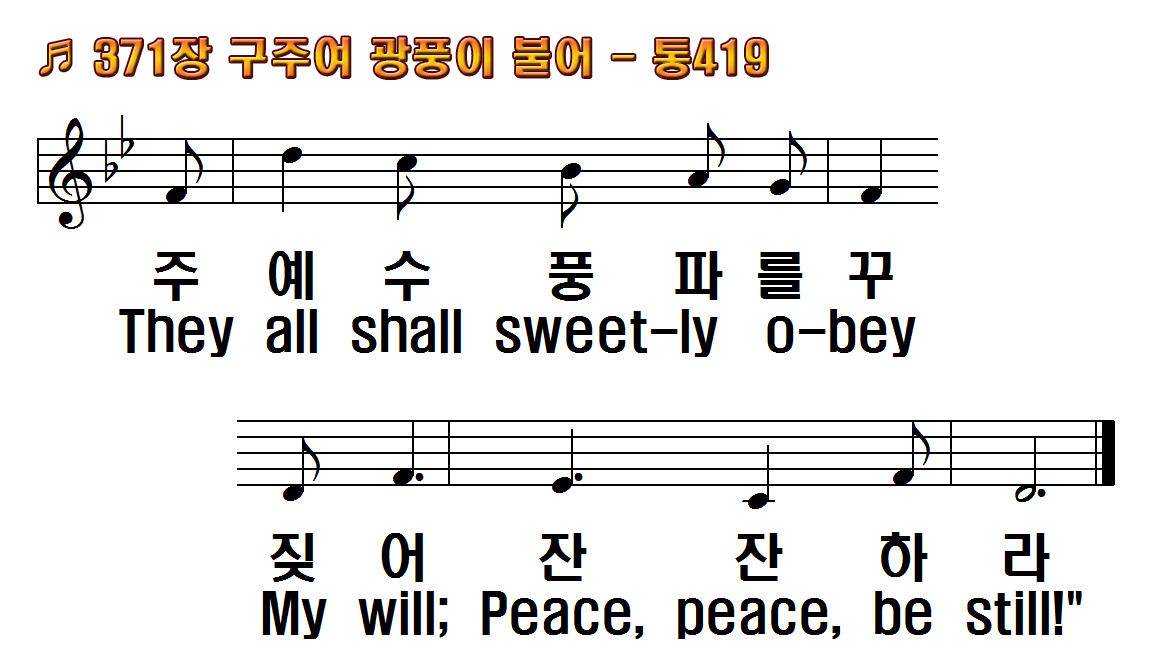 1.구주여 광풍이 불어
2.구주여 떨리는 내 맘
3.사나운 광풍이 자고
후.큰 바람과 물결아 잔잔해
1.Master, the tempest is
2.Master, with anguish in spirit
3.Master, the terror is over,
R."The winds and the waves